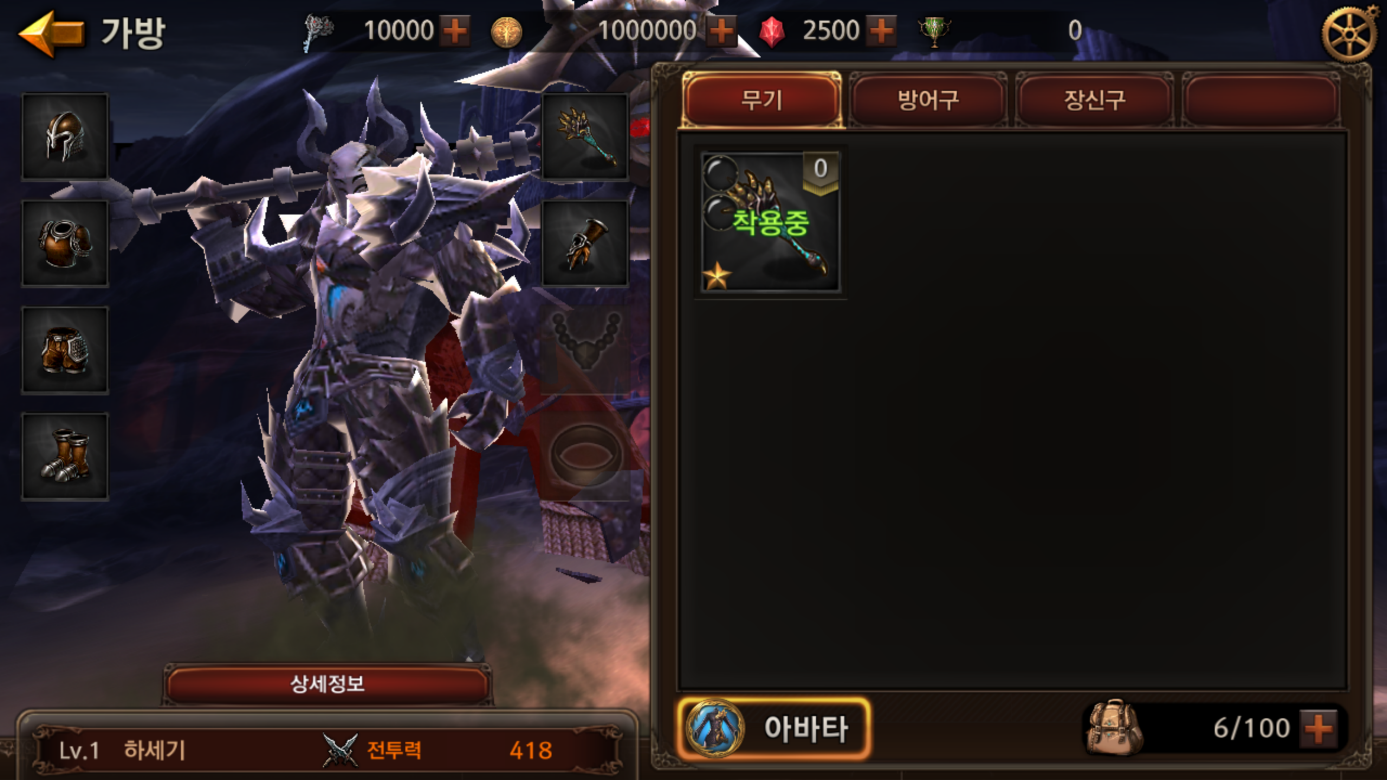 기타
Set
Set
+20
+20
+10
+20
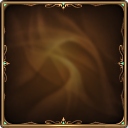 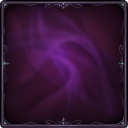 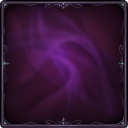 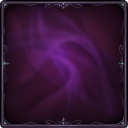 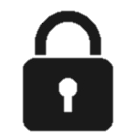 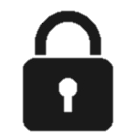 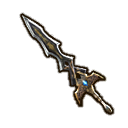 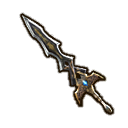 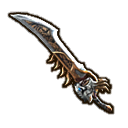 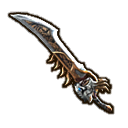 12,345▲
12,345▲
Set
Set
Set
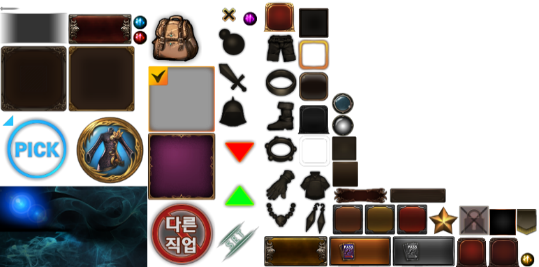 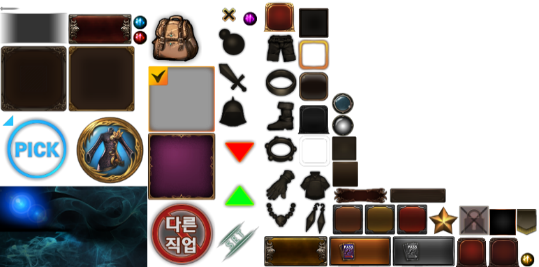 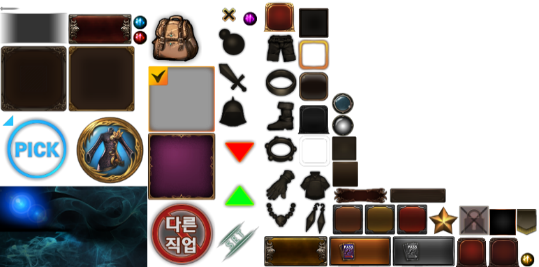 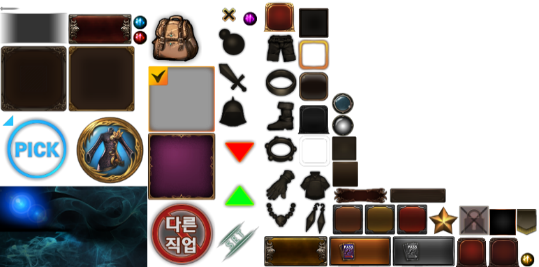 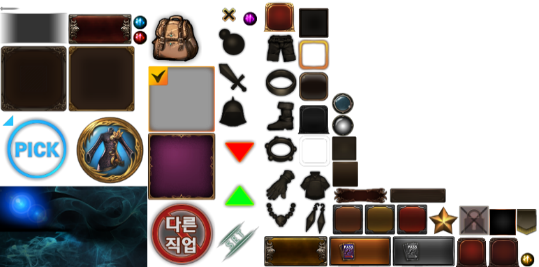 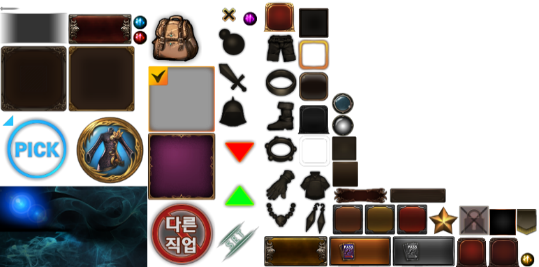 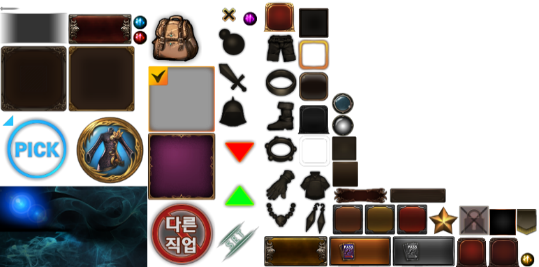 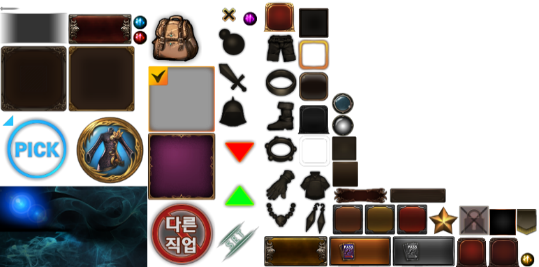 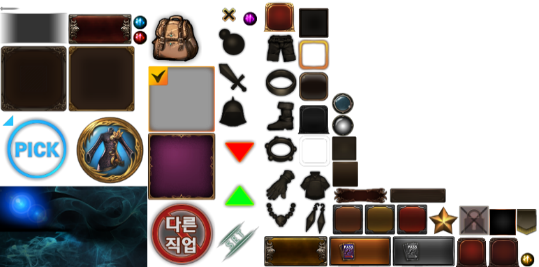 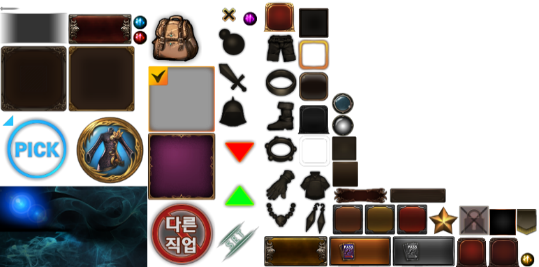 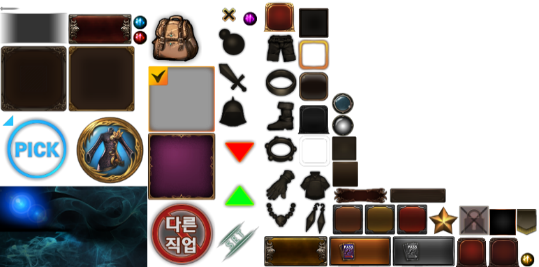 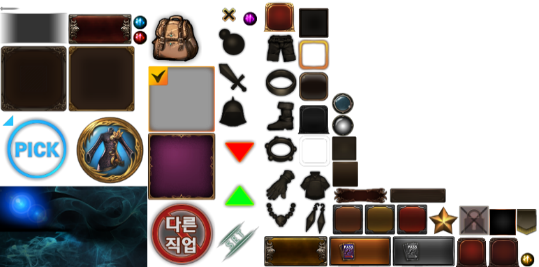 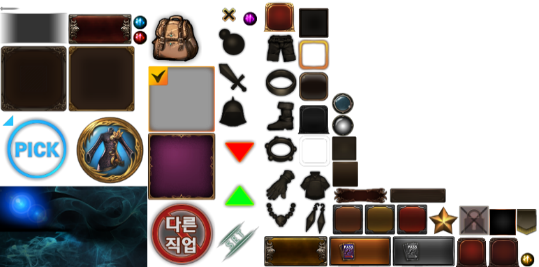 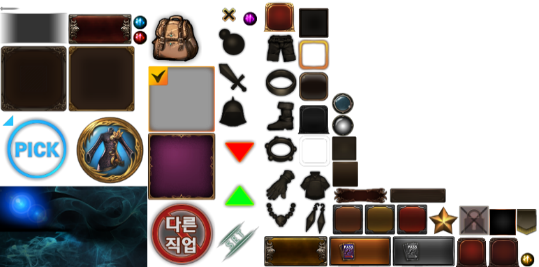 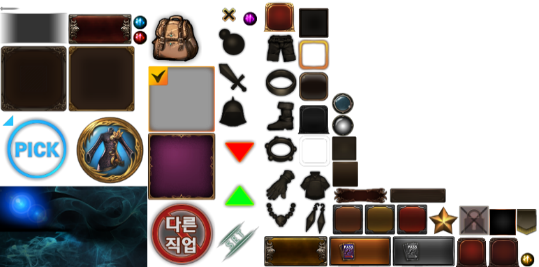 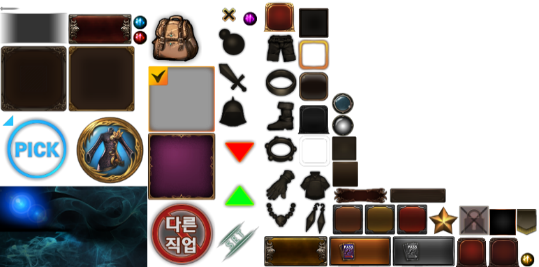 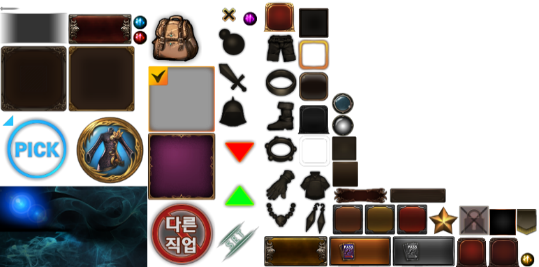 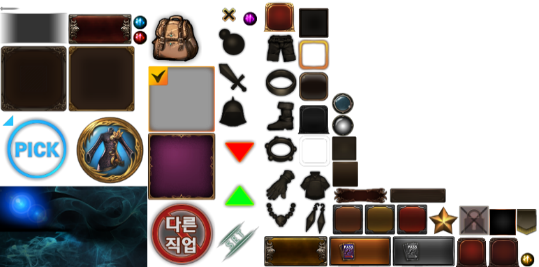 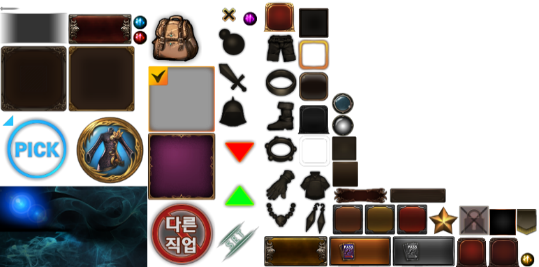 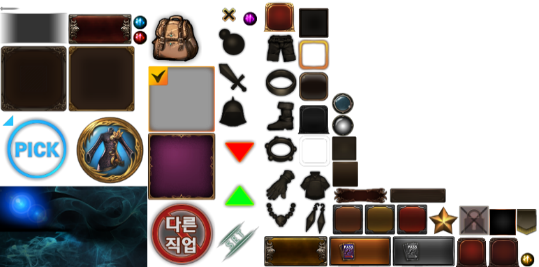 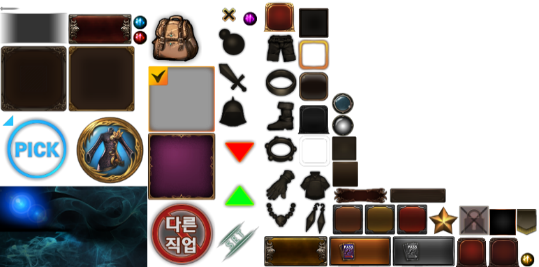 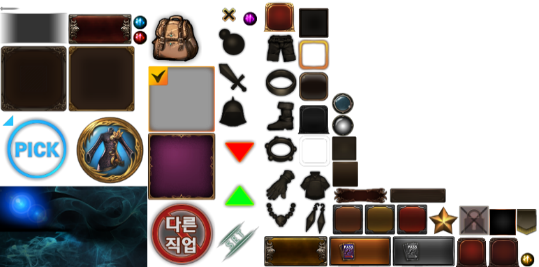 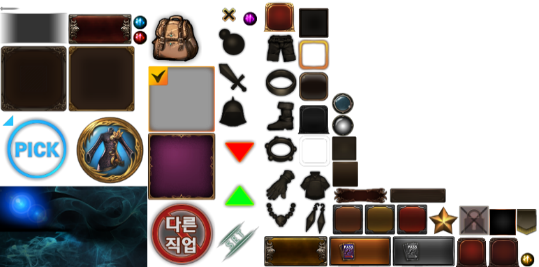 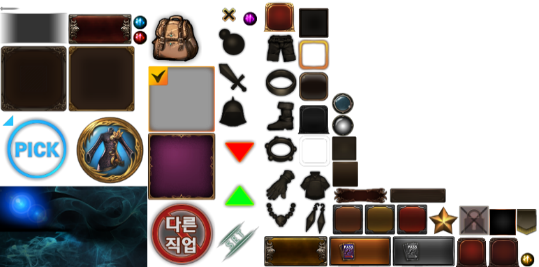 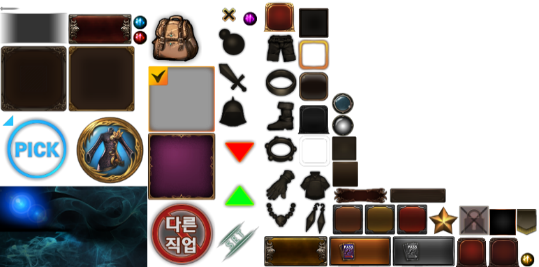 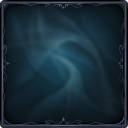 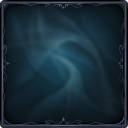 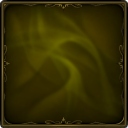 +10
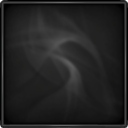 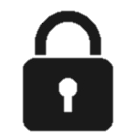 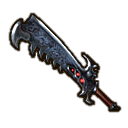 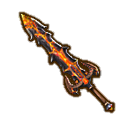 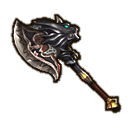 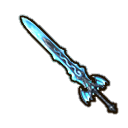 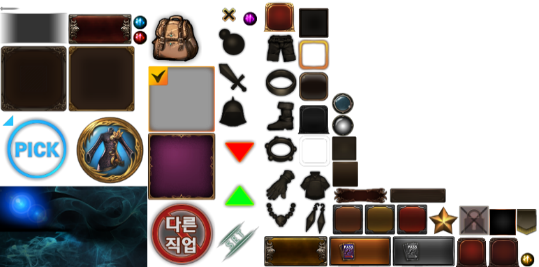 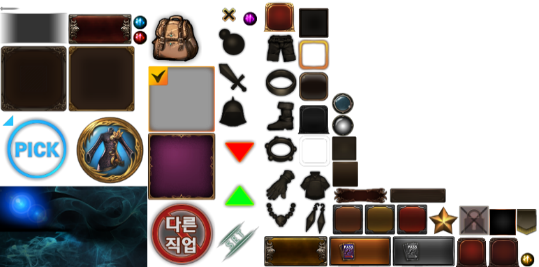 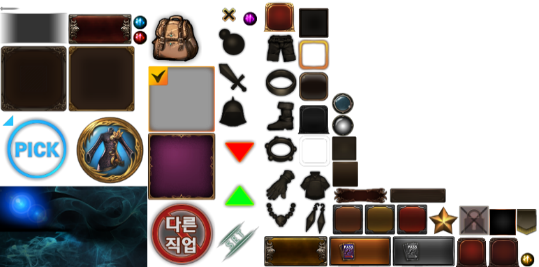 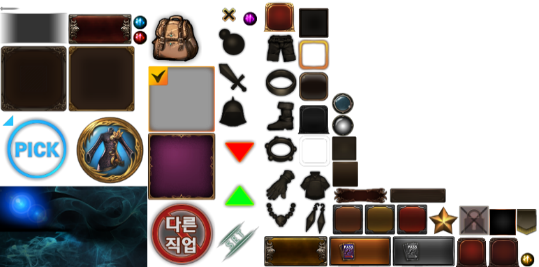 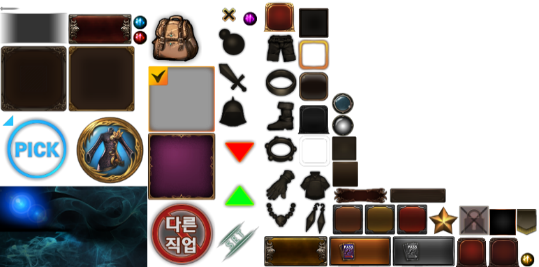 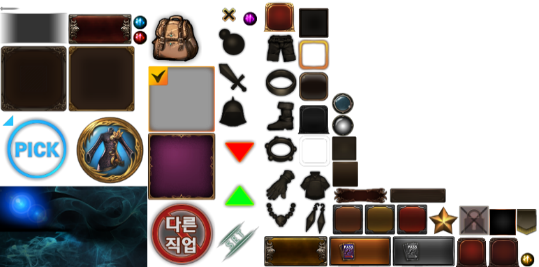 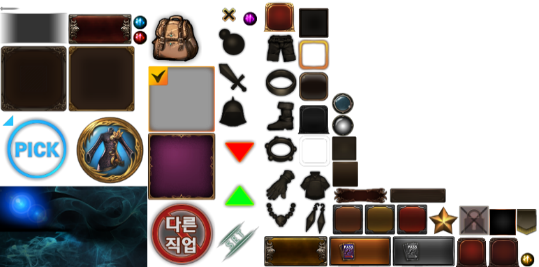 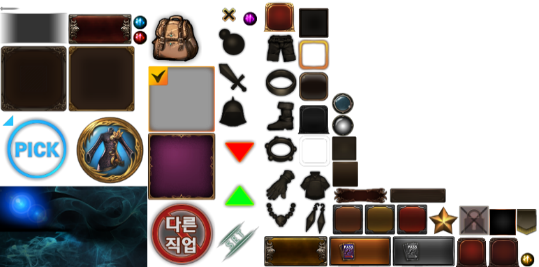 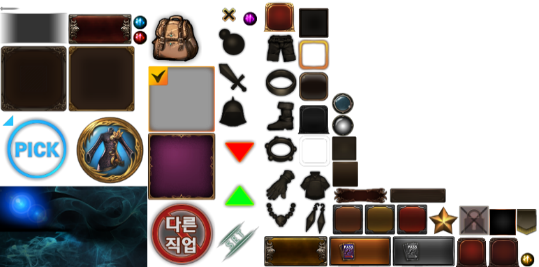 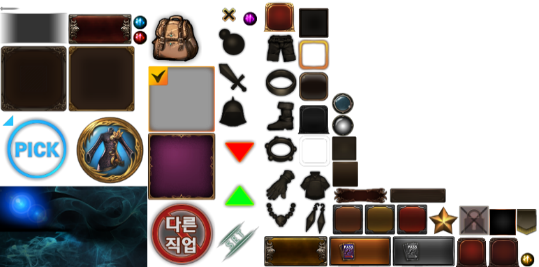 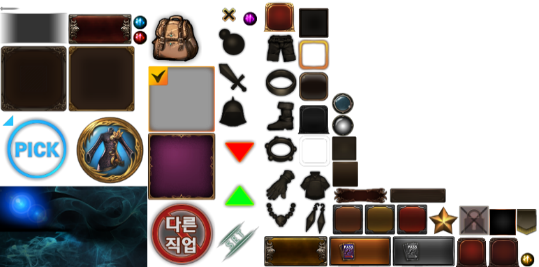 LEVEL  50  (2000)       캐릭터 닉네임
상세 정보
버서커 불멸 세트
2세트 : 공격력 +200
3세트 : 치명타확률 +3%
5세트 : 회피율 +5%
66%
+
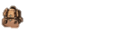 8 / 200
전투력
공격력
1,234,567
1,234,567
생명력
방어력
1,234,567
1,234,567
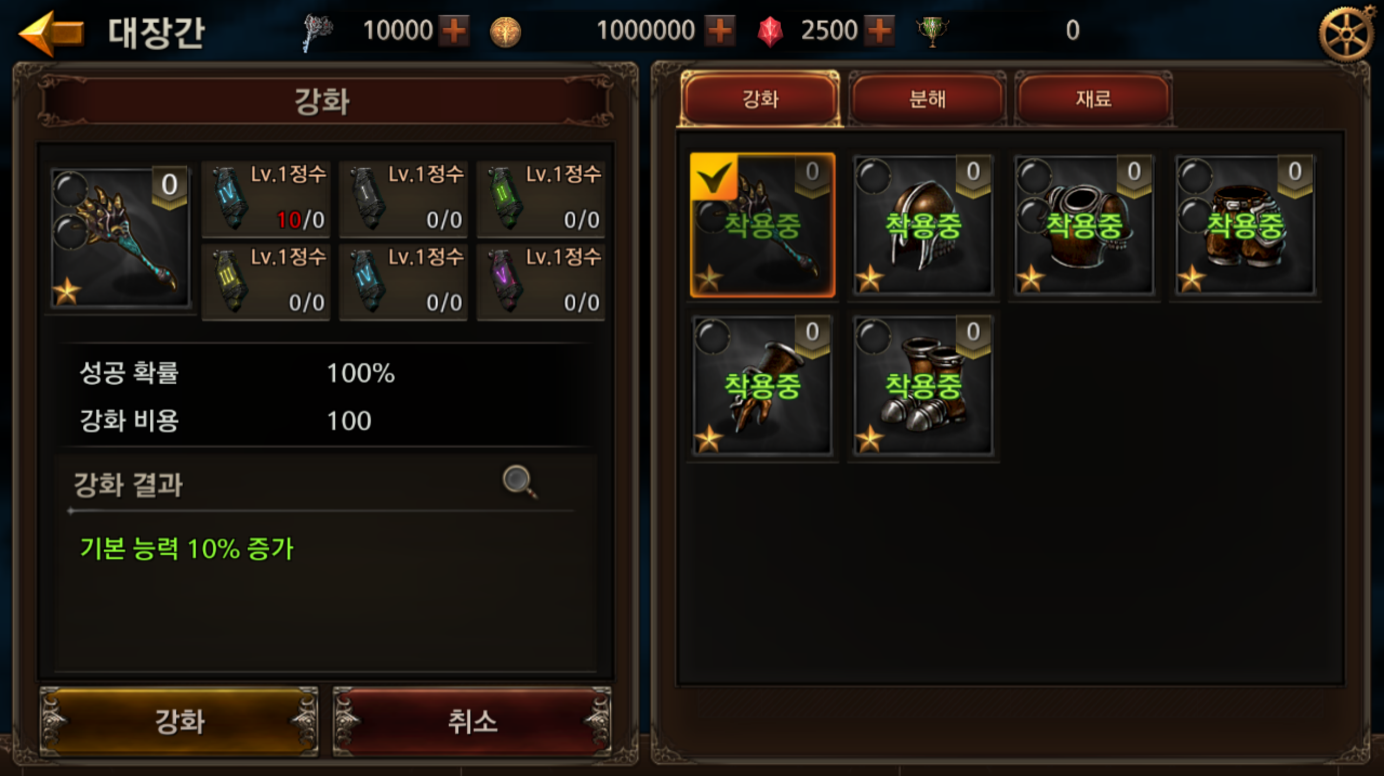 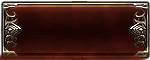 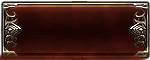 일괄분해
일괄판매
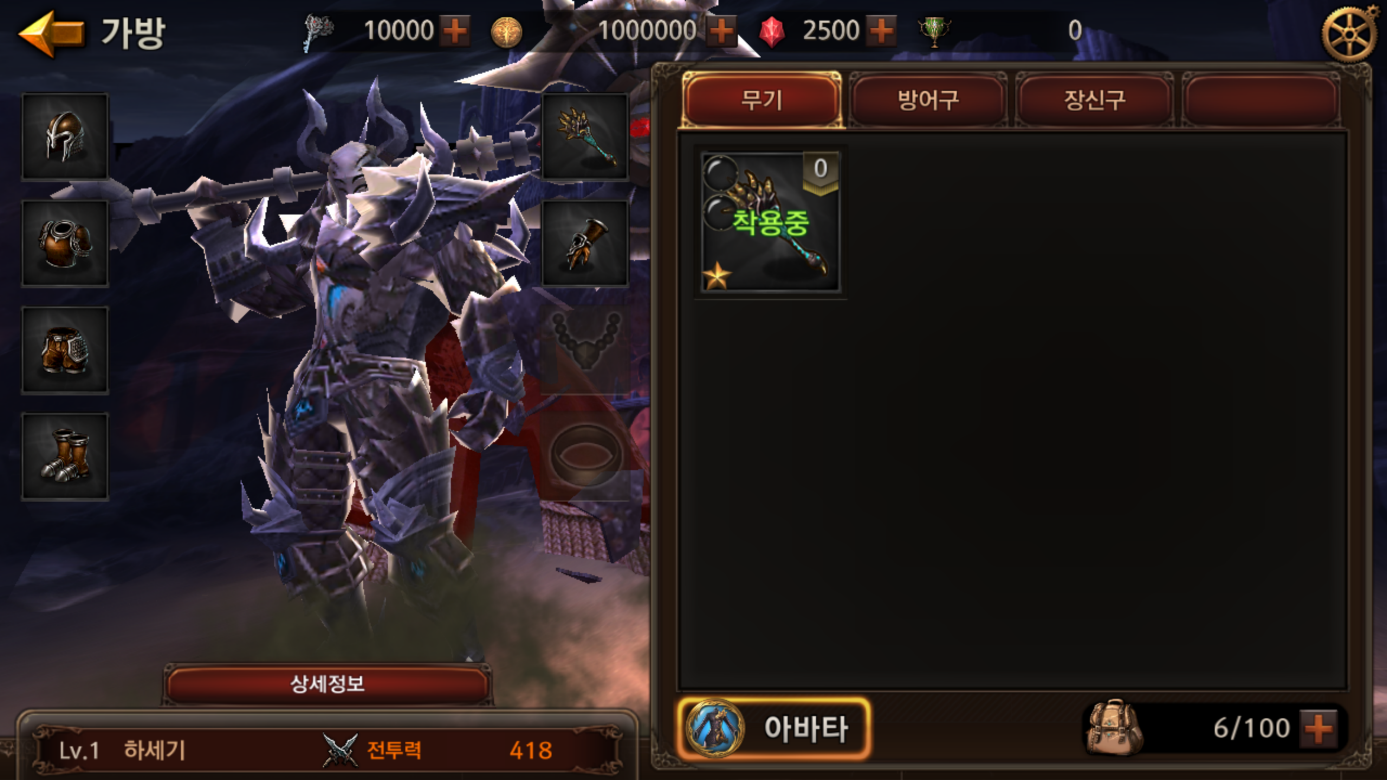 기타
Set
Set
+20
+20
+10
+20
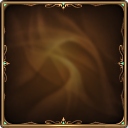 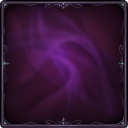 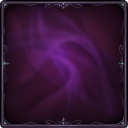 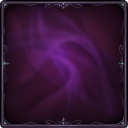 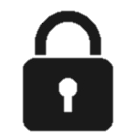 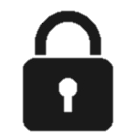 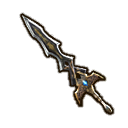 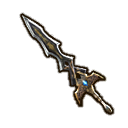 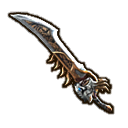 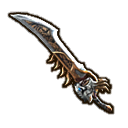 12,345▲
12,345▲
Set
Set
Set
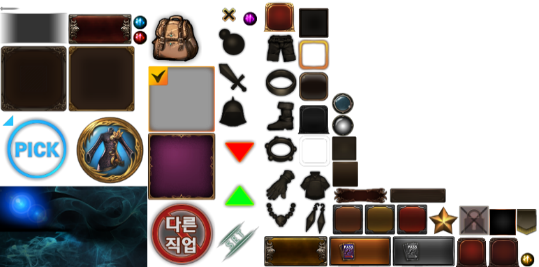 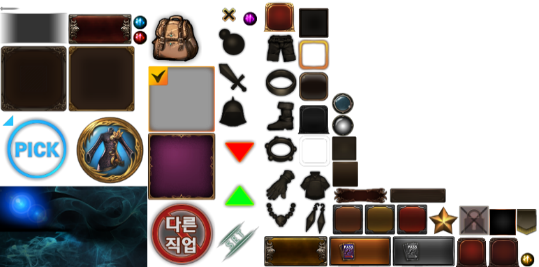 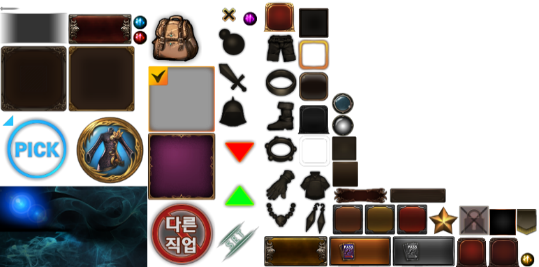 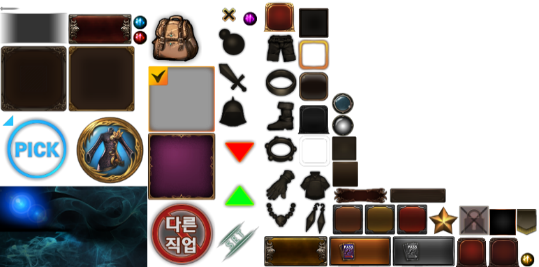 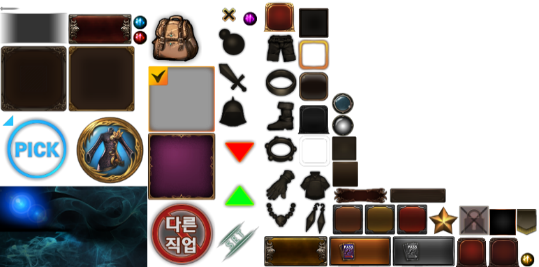 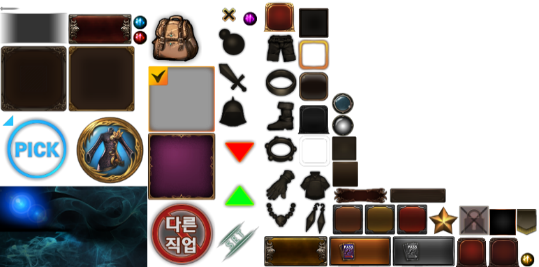 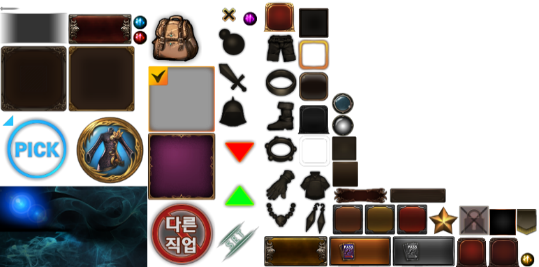 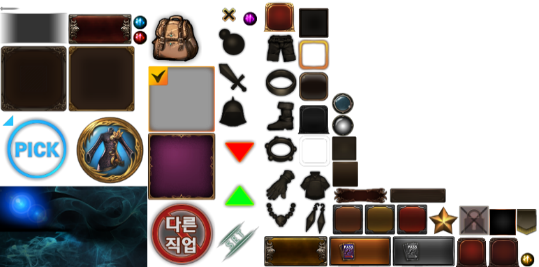 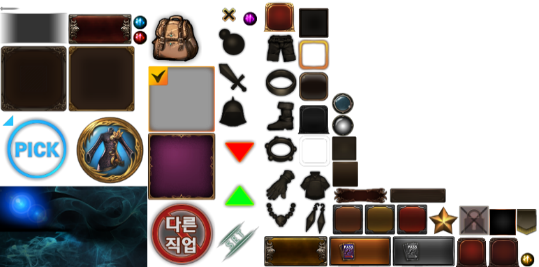 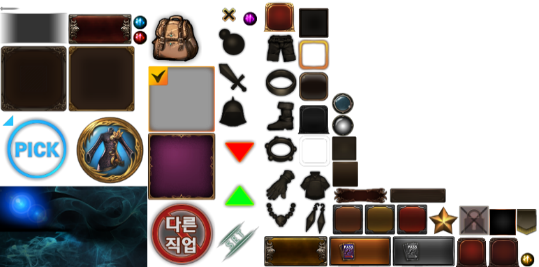 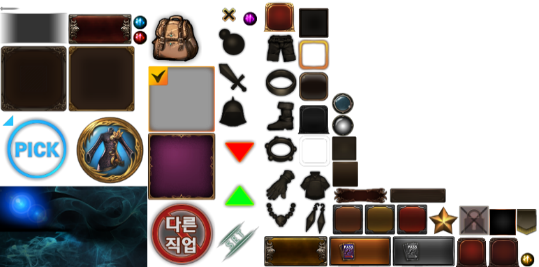 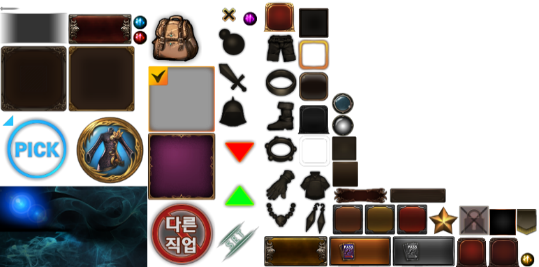 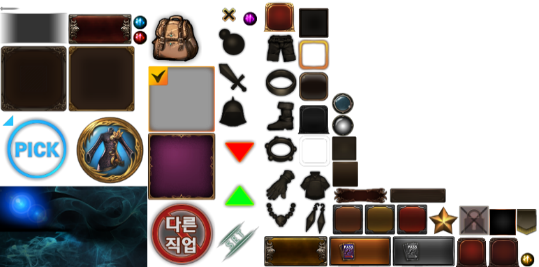 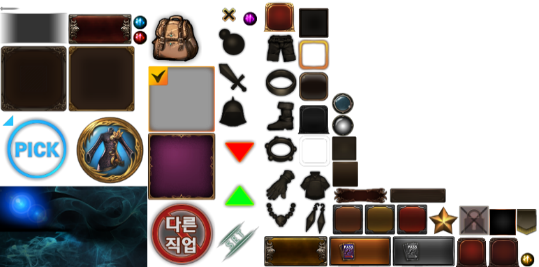 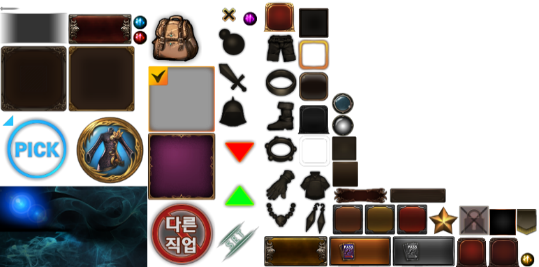 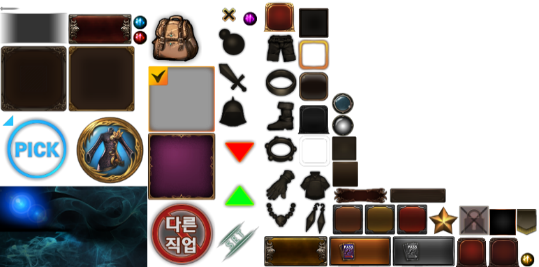 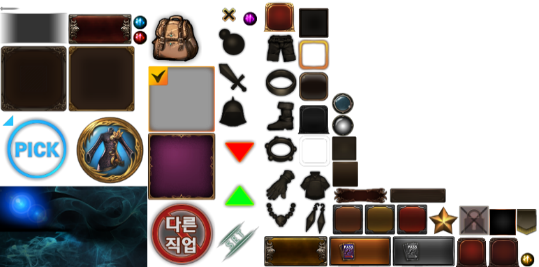 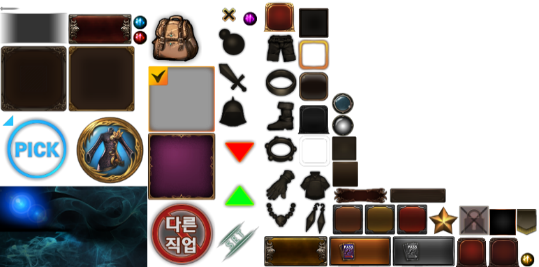 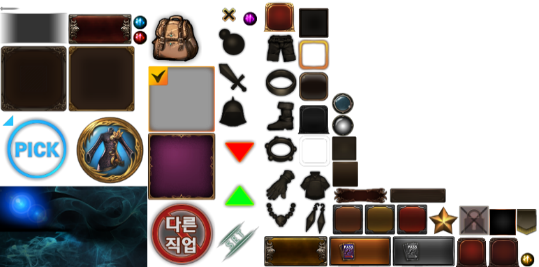 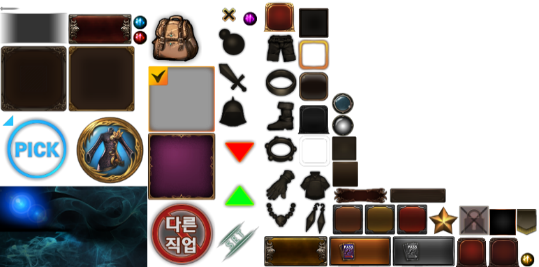 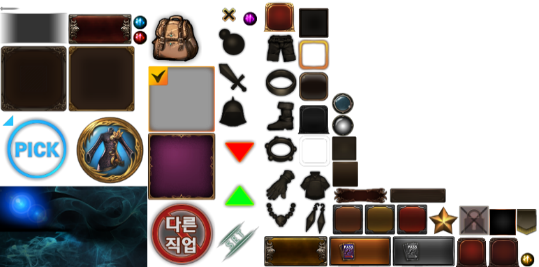 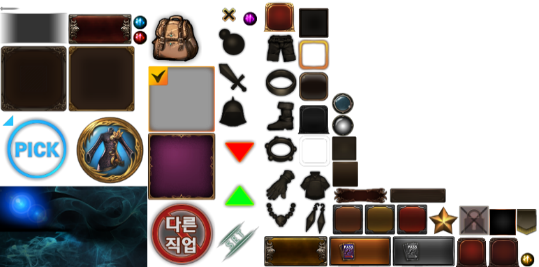 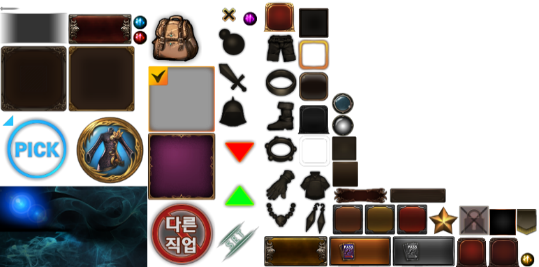 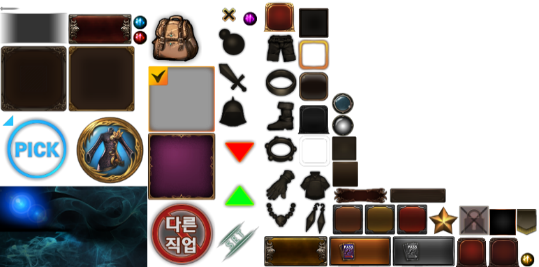 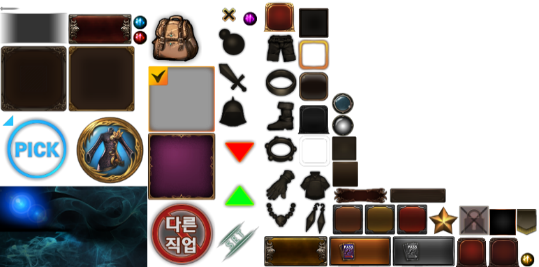 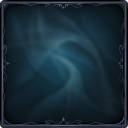 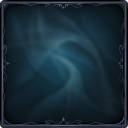 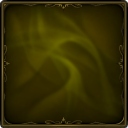 +10
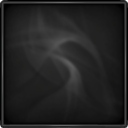 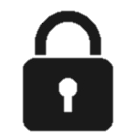 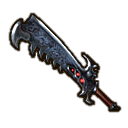 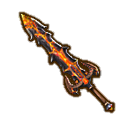 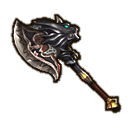 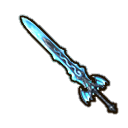 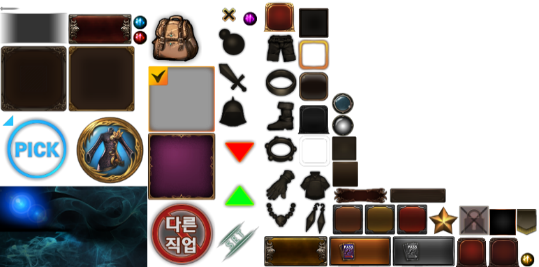 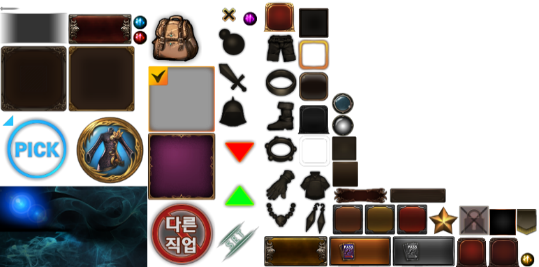 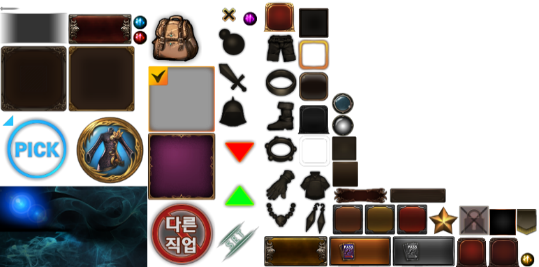 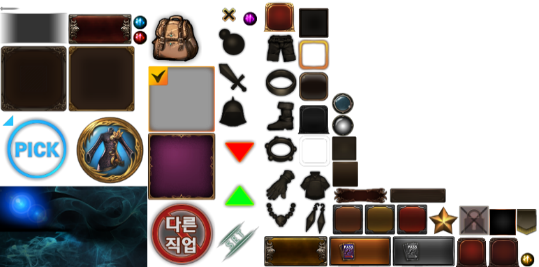 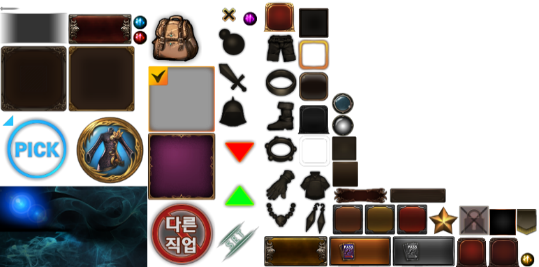 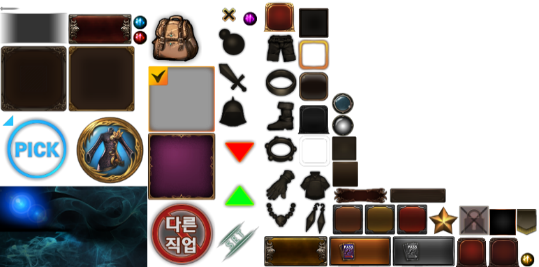 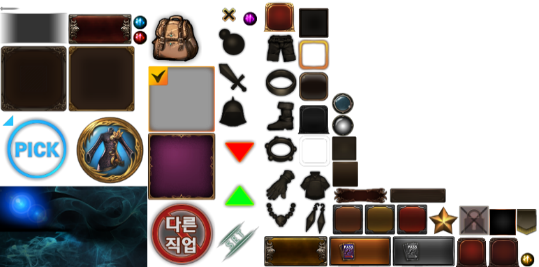 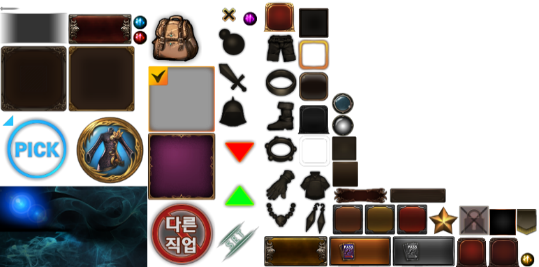 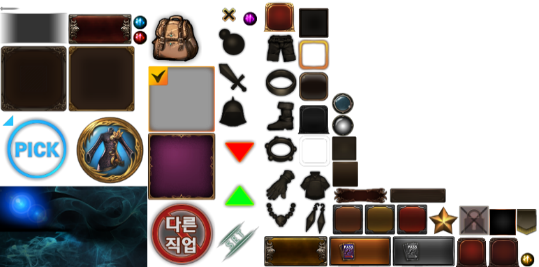 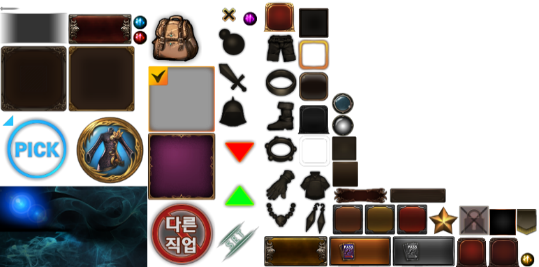 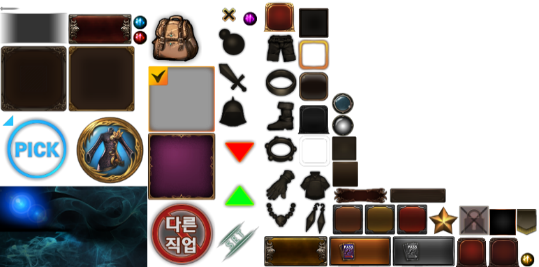 LEVEL  50  (2000)       캐릭터 닉네임
상세 정보
버서커 불멸 세트
2세트 : 공격력 +200
3세트 : 치명타확률 +3%
5세트 : 회피율 +5%
버서커 불멸 세트
2세트 : 공격력 +200
3세트 : 치명타확률 +3%
5세트 : 회피율 +5%
66%
+
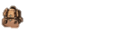 8 / 200
전투력
공격력
1,234,567
1,234,567
생명력
방어력
1,234,567
1,234,567
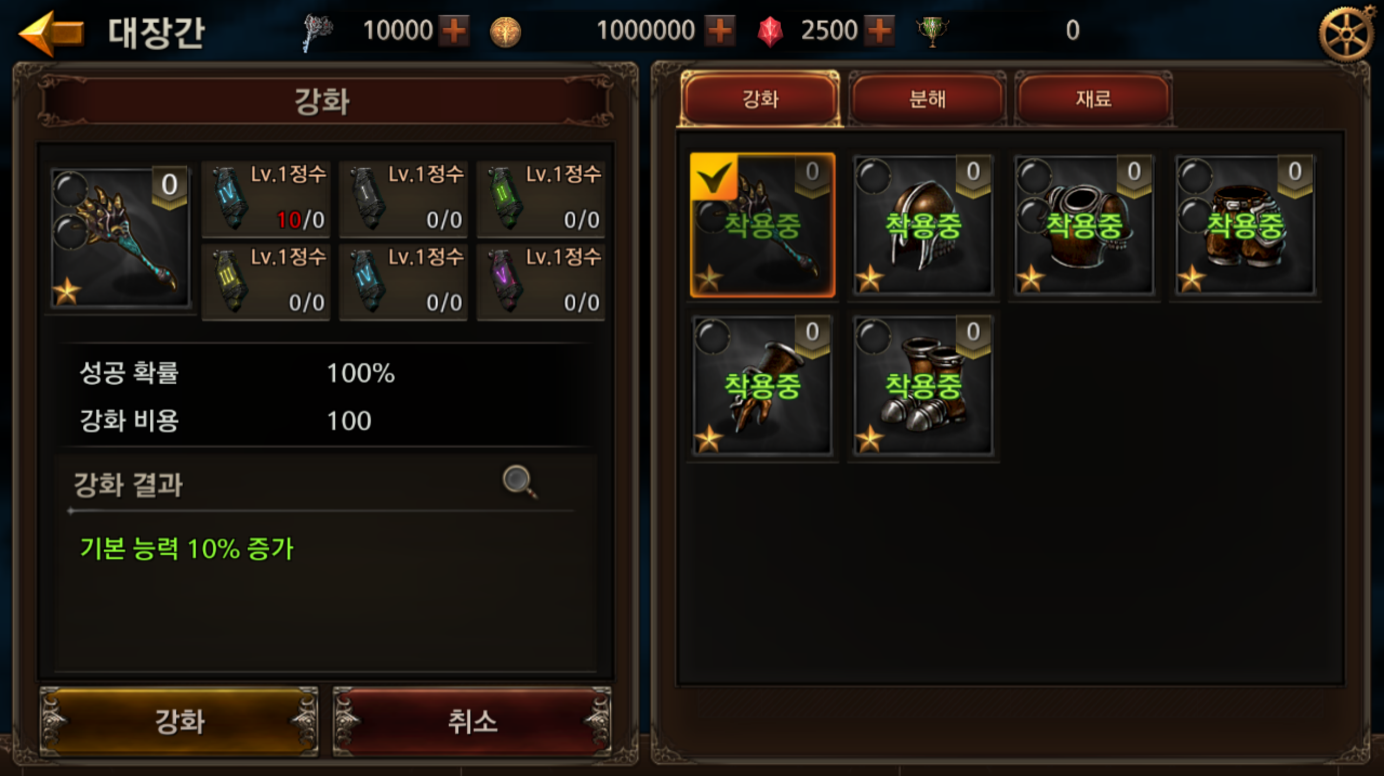 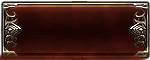 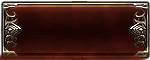 일괄분해
일괄판매
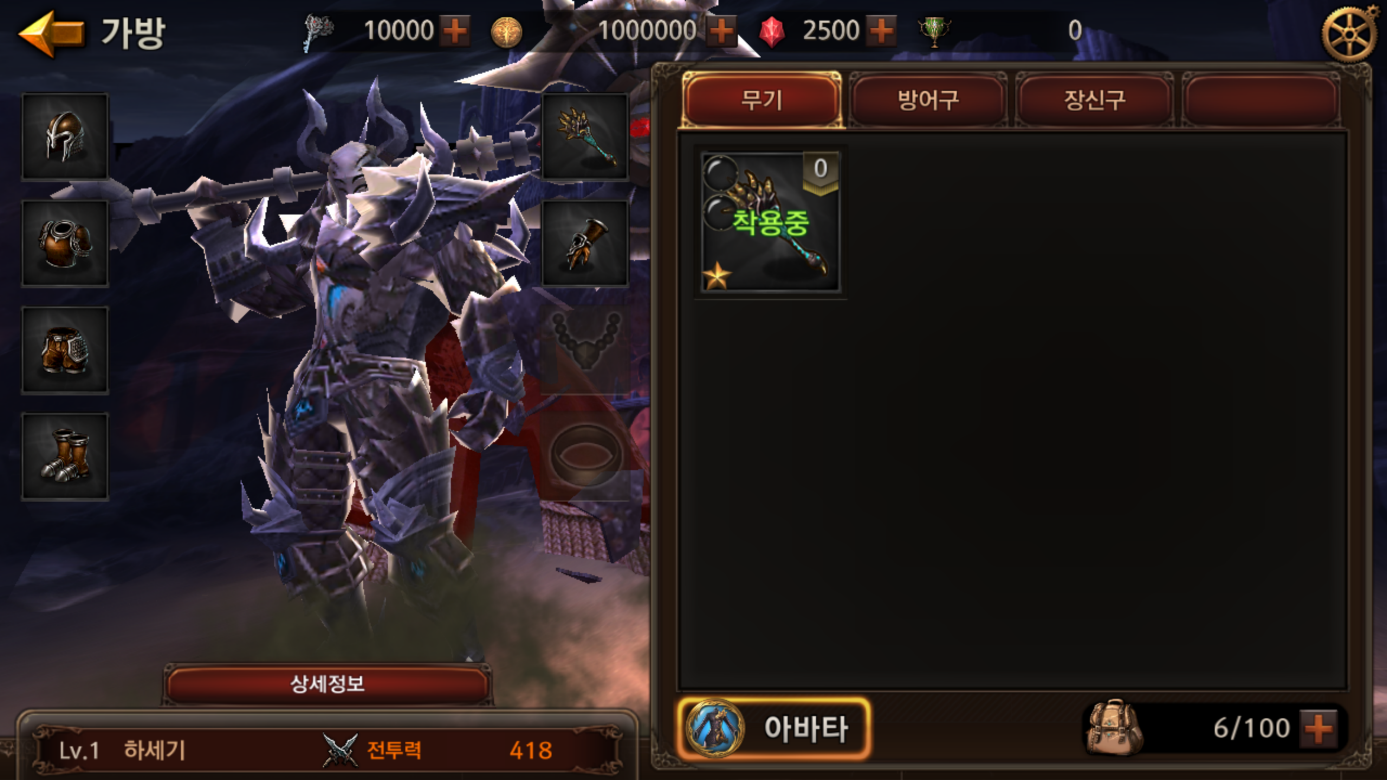 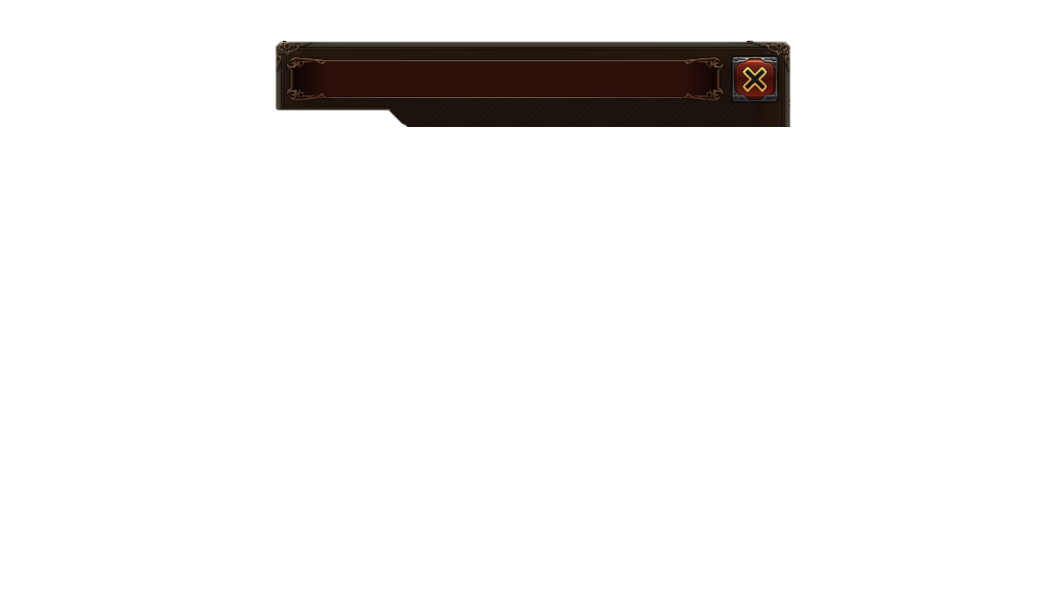 기타
Set
Set
아그문트의 용암 대검
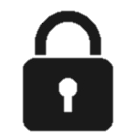 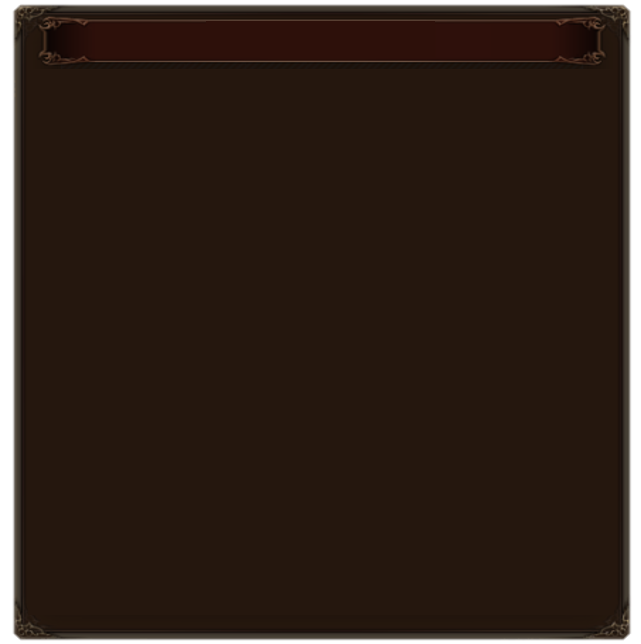 +20
+20
+10
+20
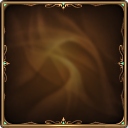 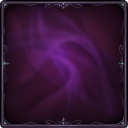 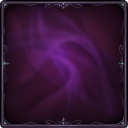 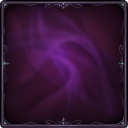 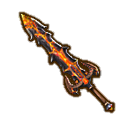 강화 단계
LEVEL                15  /  20
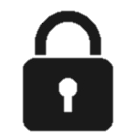 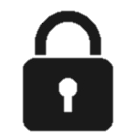 +20
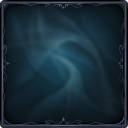 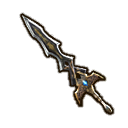 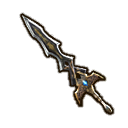 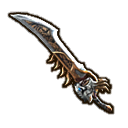 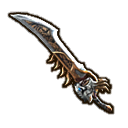 공격력
치명타 세기
123,456,789
+75%
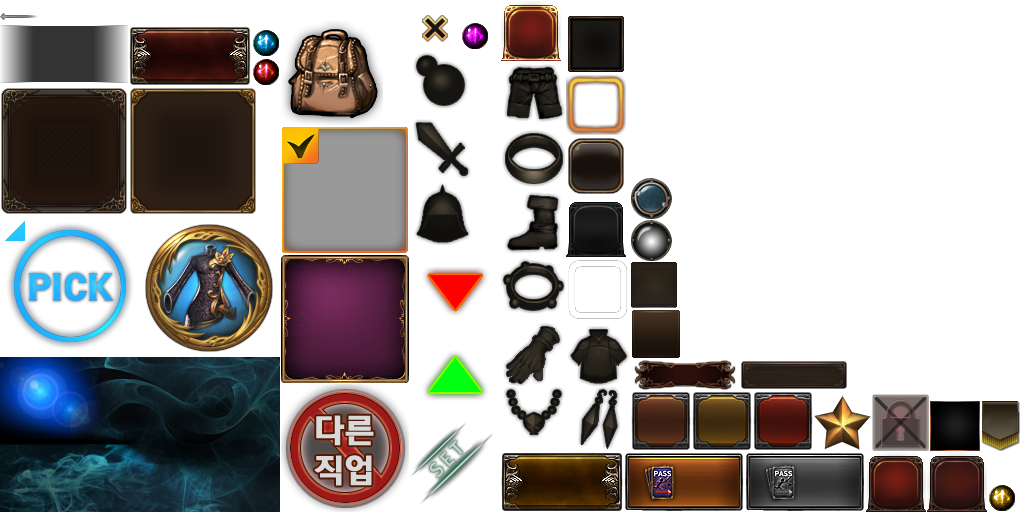 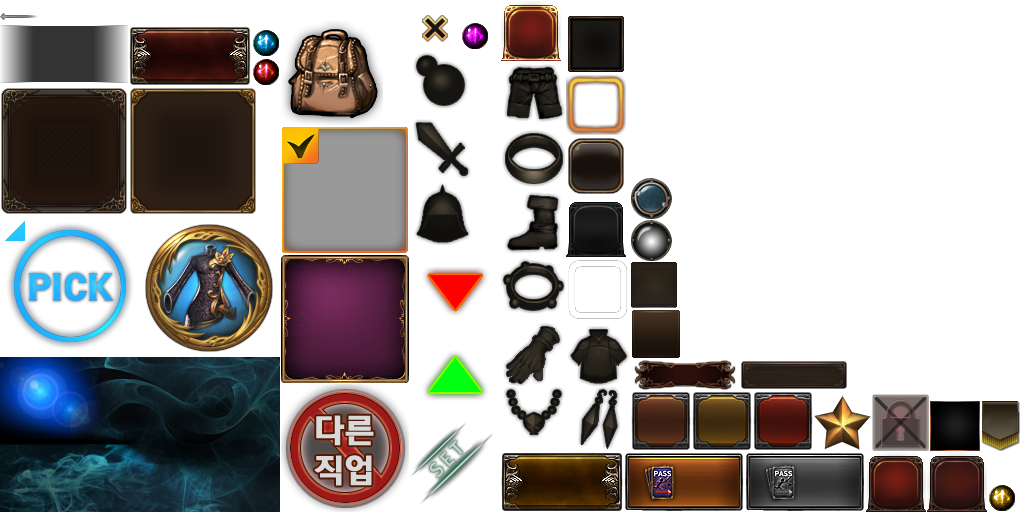 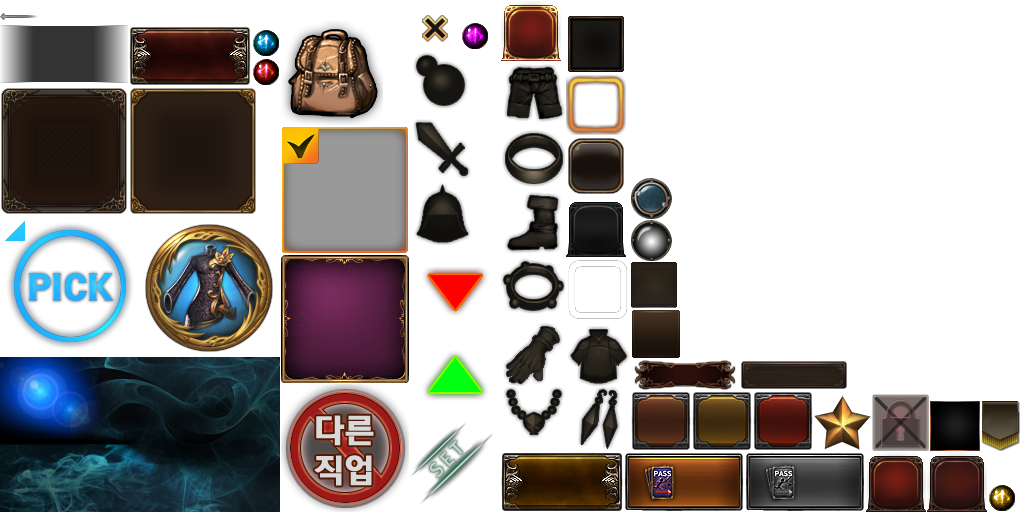 기본 옵션
합성
12,345▲
12,345▲
Set
Set
Set
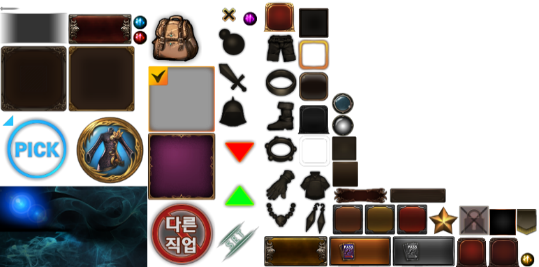 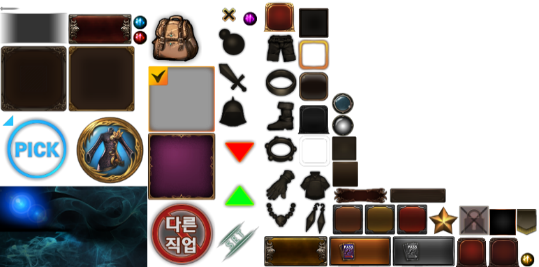 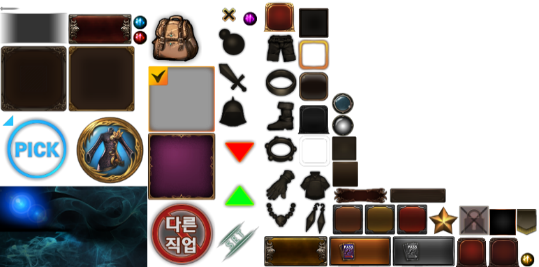 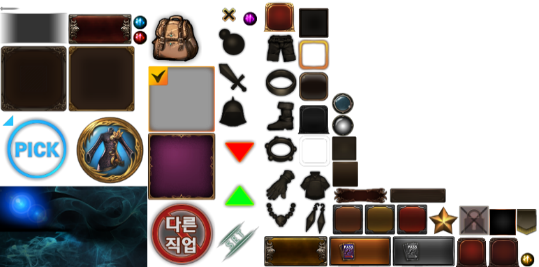 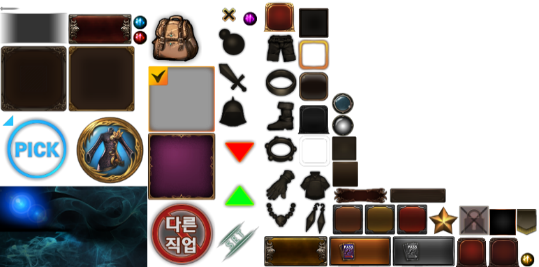 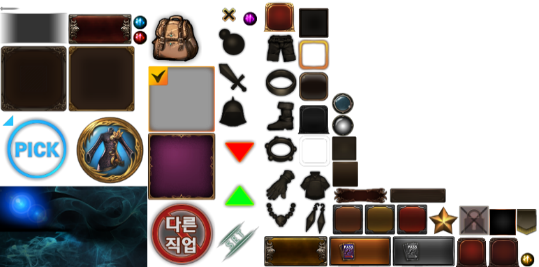 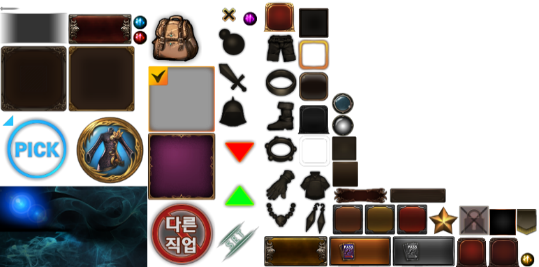 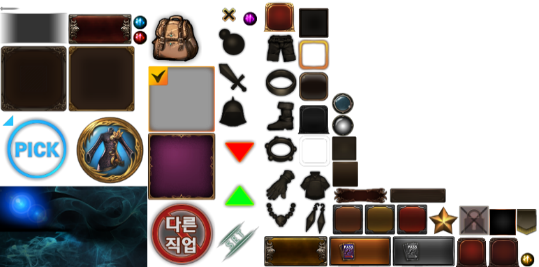 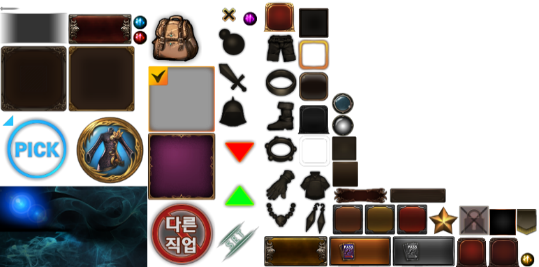 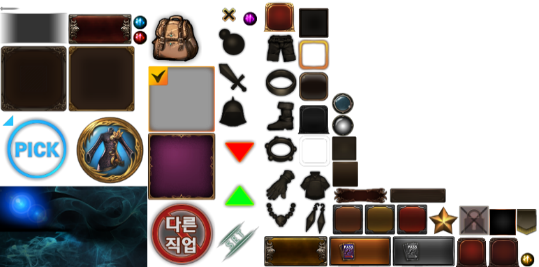 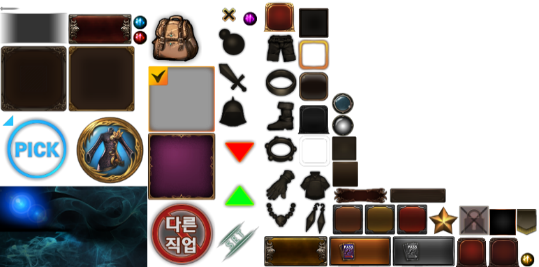 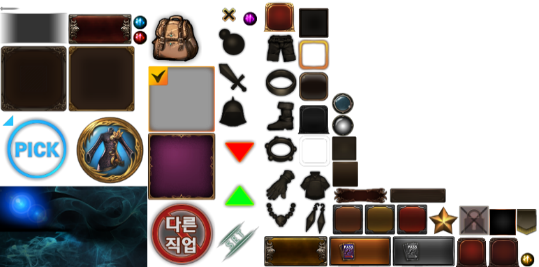 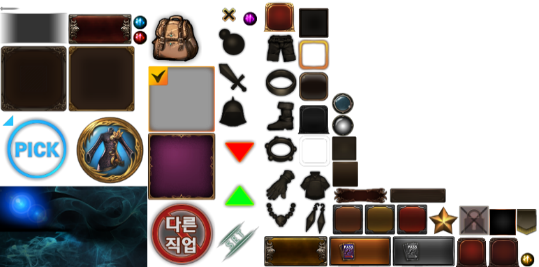 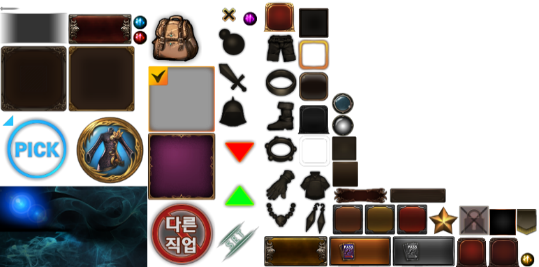 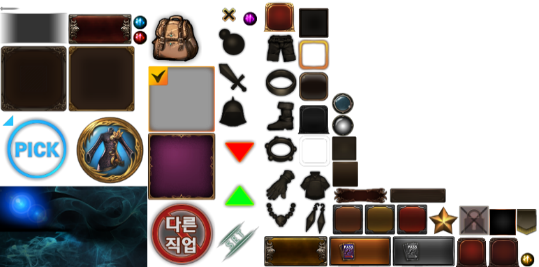 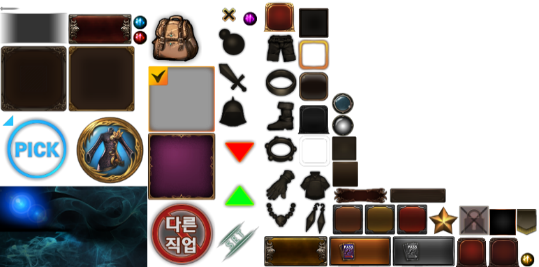 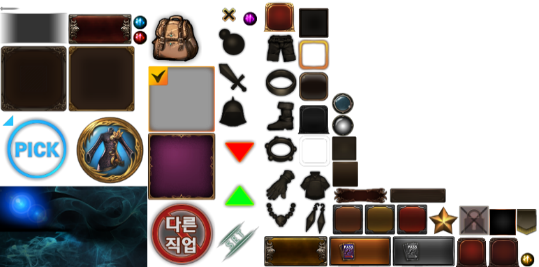 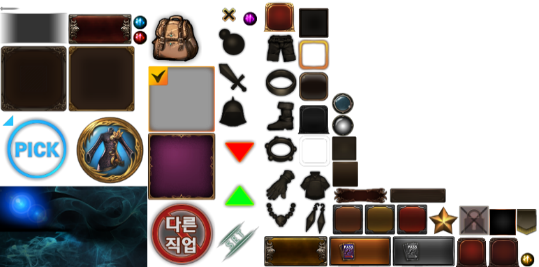 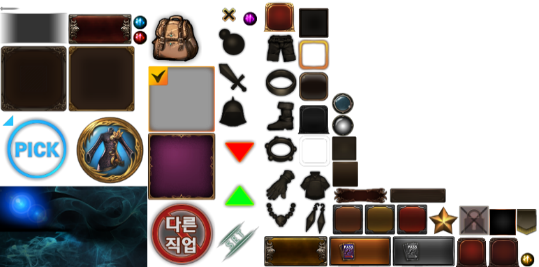 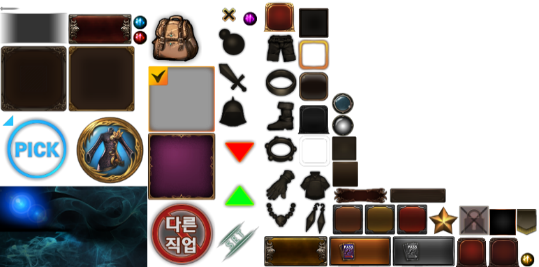 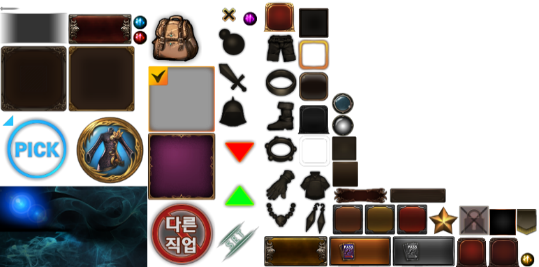 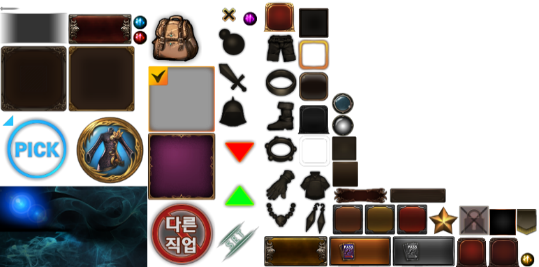 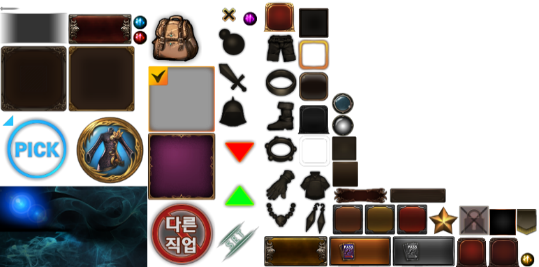 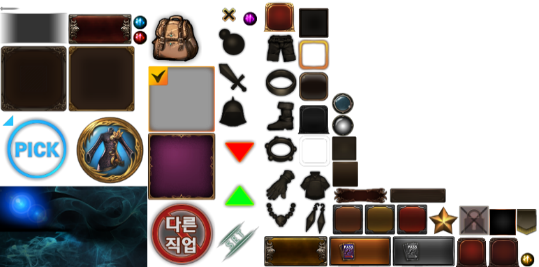 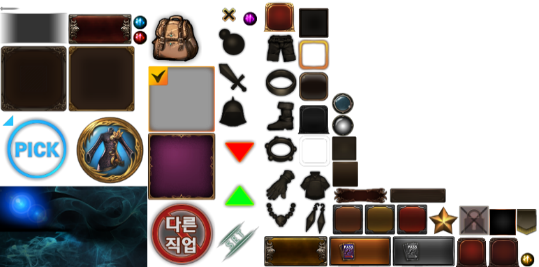 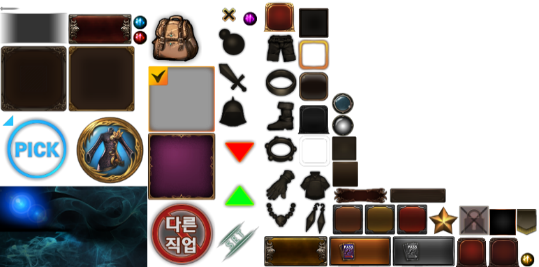 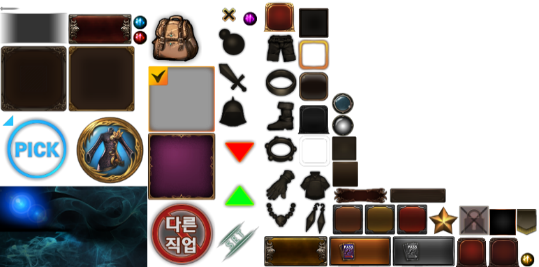 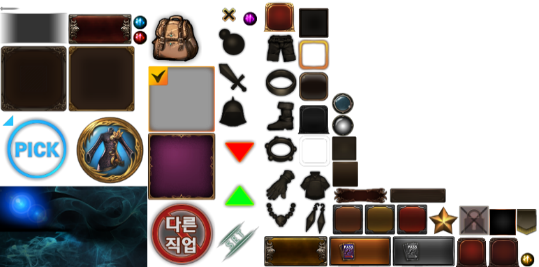 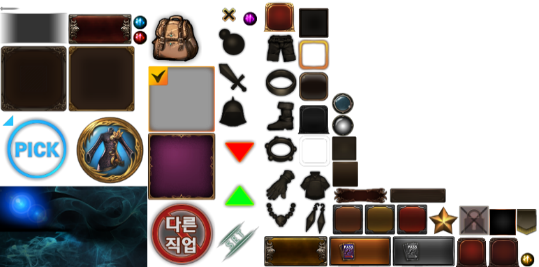 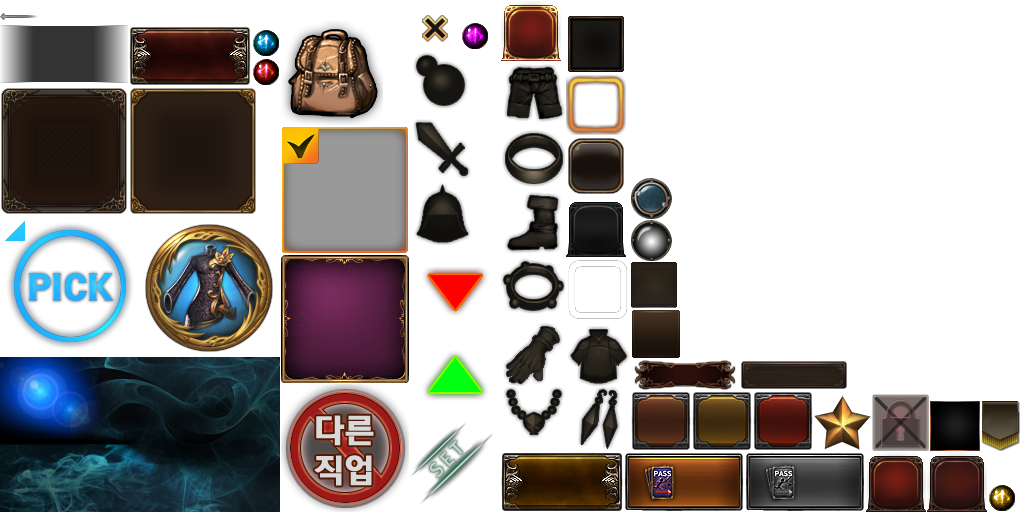 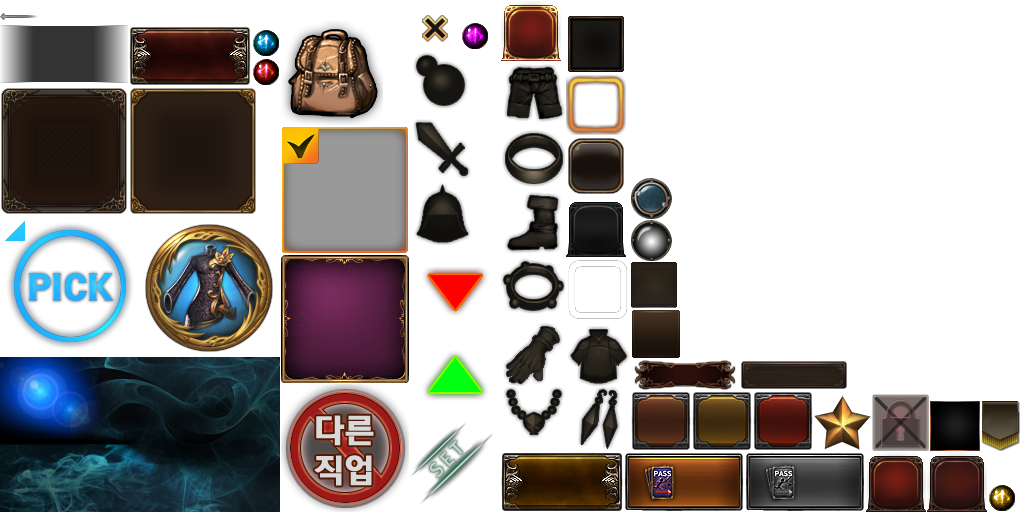 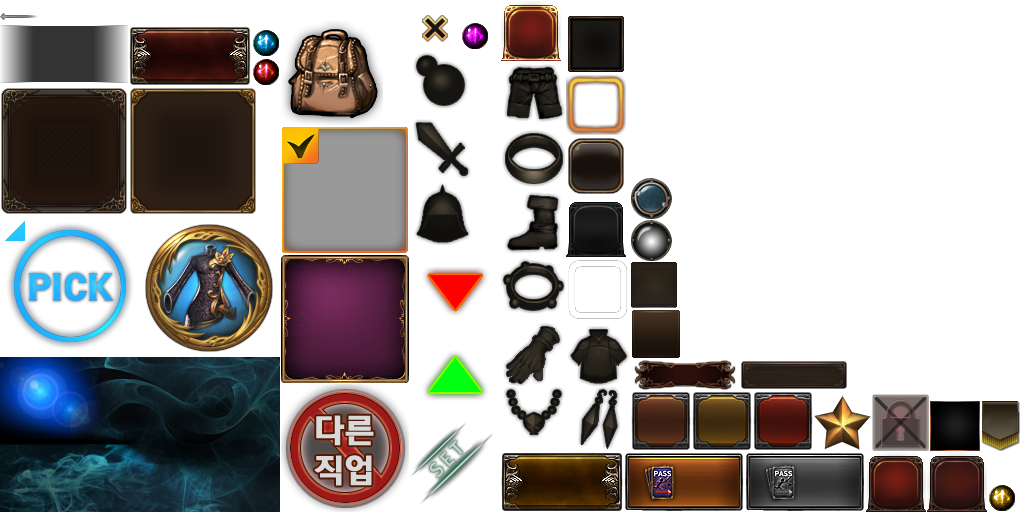 공격력
치명타 확률
치명타 세기
123,456,789
+15%
+10%
승급
랜덤 옵션
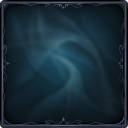 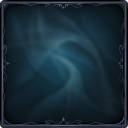 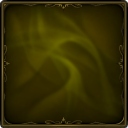 +10
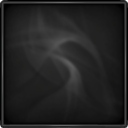 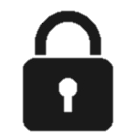 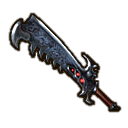 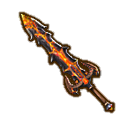 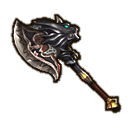 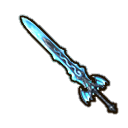 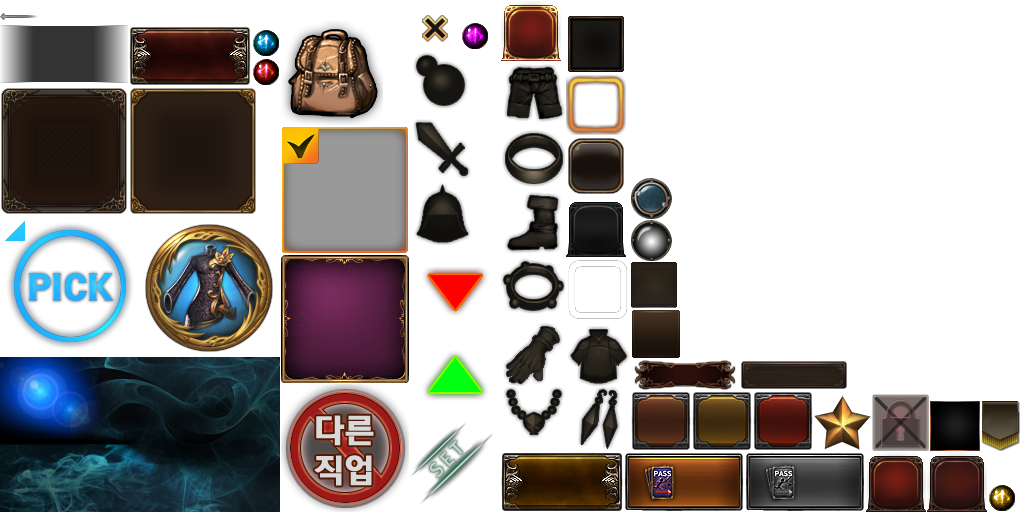 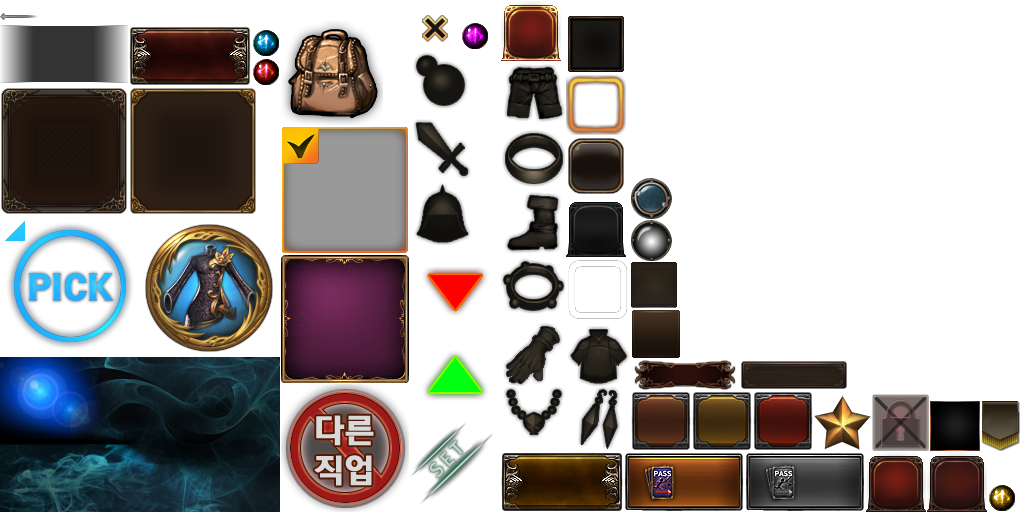 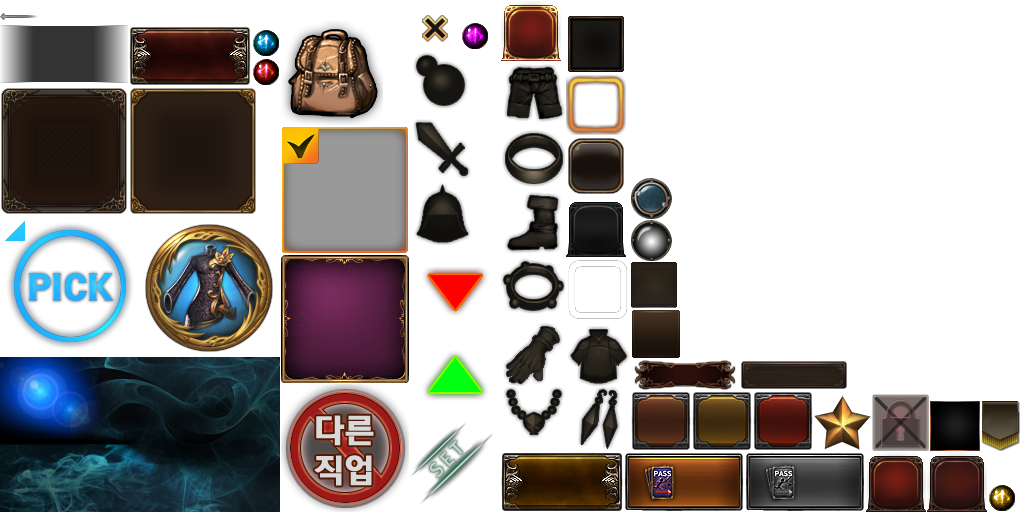 분해
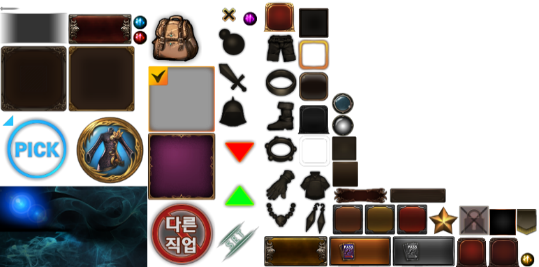 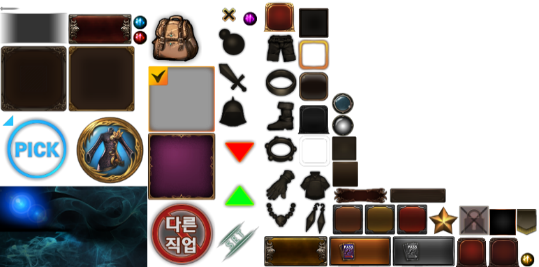 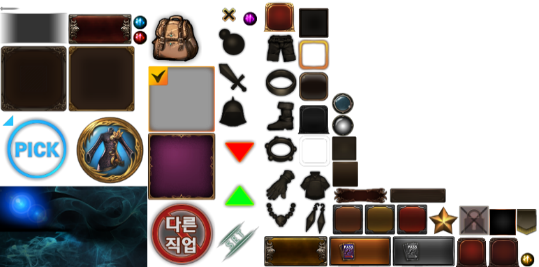 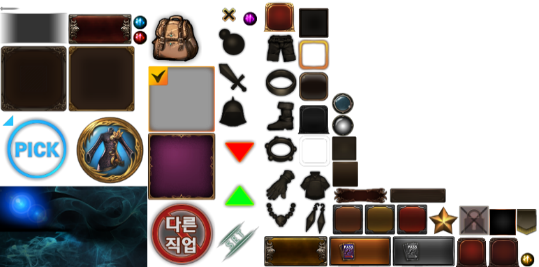 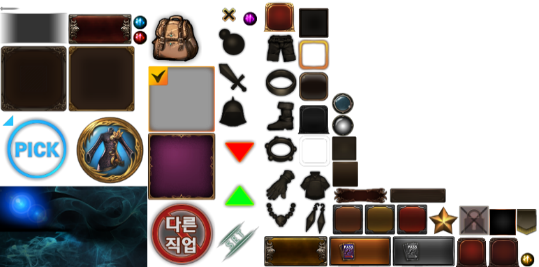 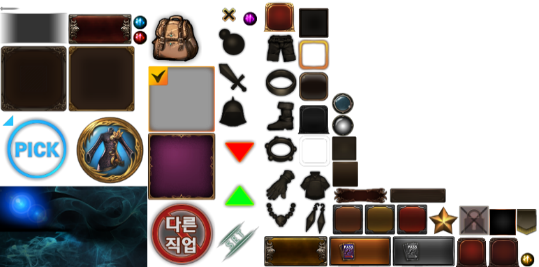 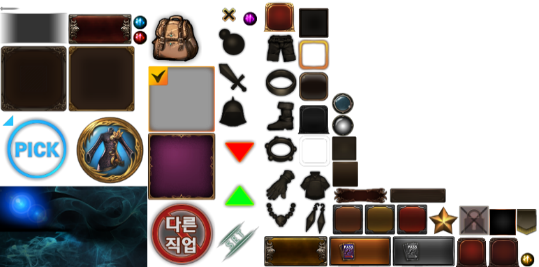 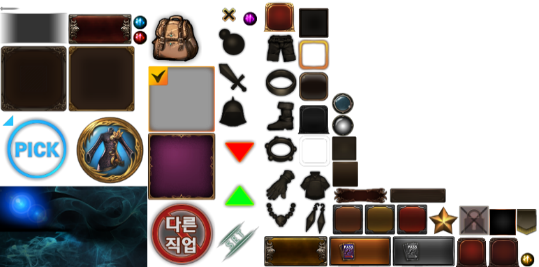 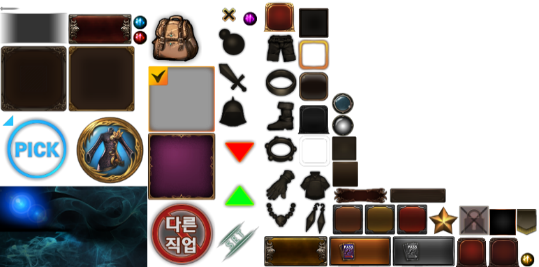 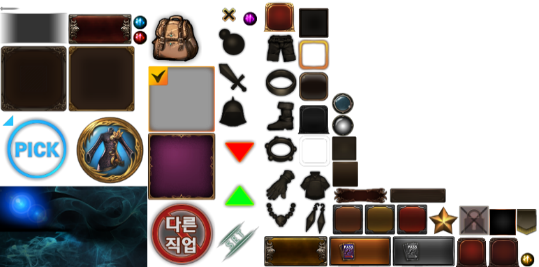 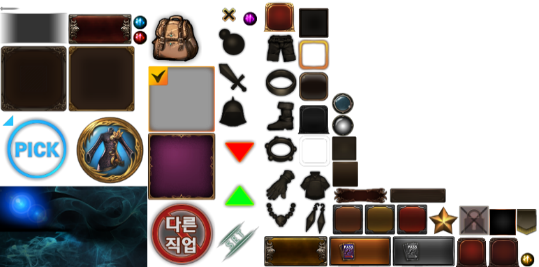 룬 옵션
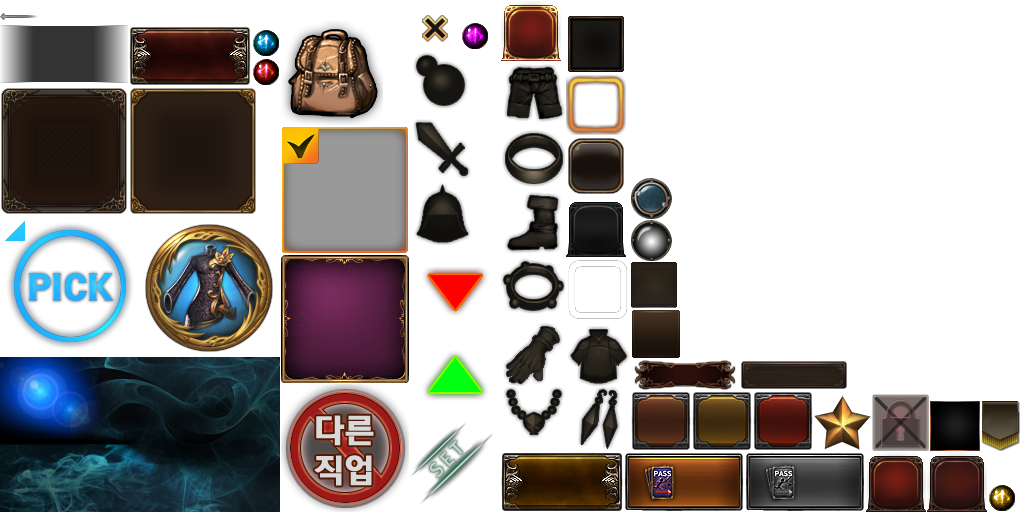 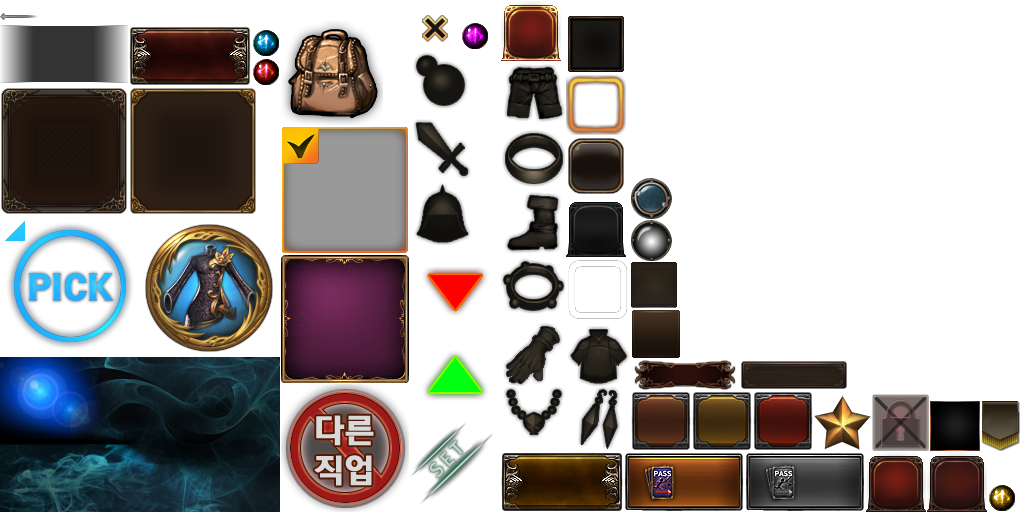 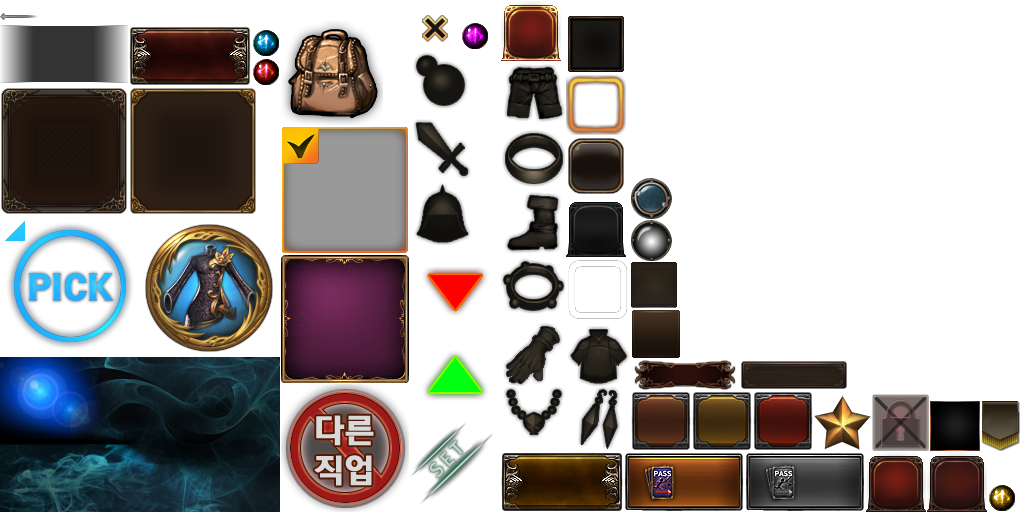 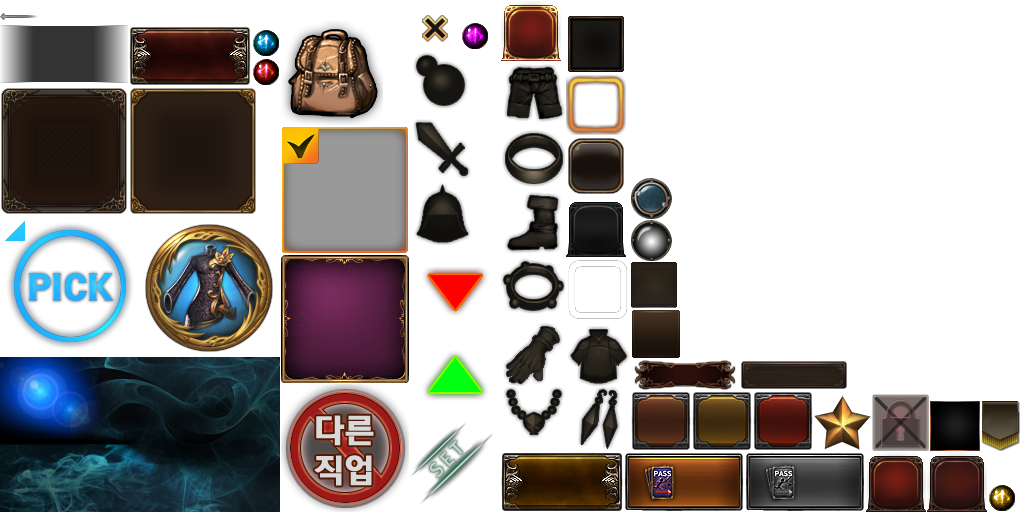 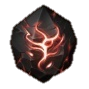 변경
공격력 + 25,000
판매
LEVEL  50  (2000)       캐릭터 닉네임
상세 정보
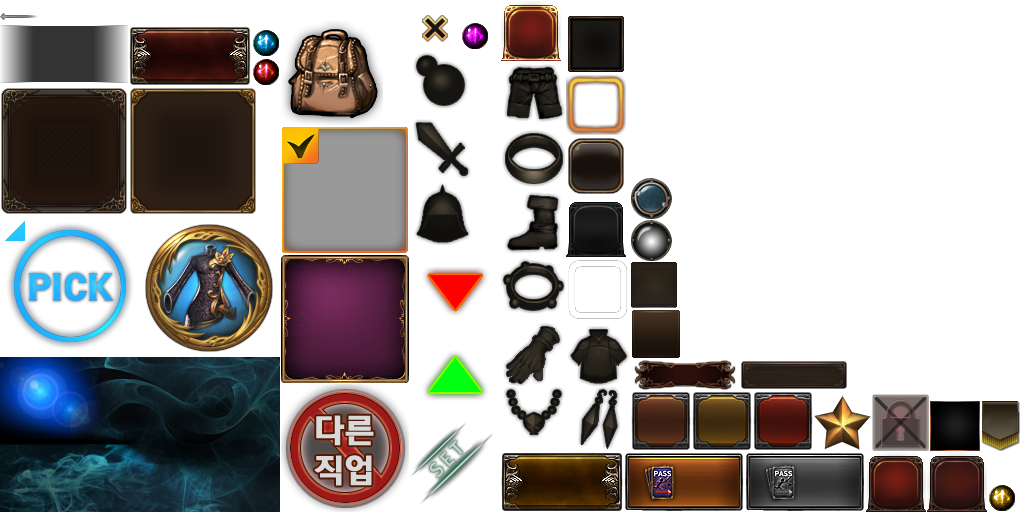 장착
비어 있음
버서커 불멸 세트
2세트 : 공격력 +200
3세트 : 치명타확률 +3%
5세트 : 회피율 +5%
버서커 불멸 세트
2세트 : 공격력 +200
3세트 : 치명타확률 +3%
5세트 : 회피율 +5%
66%
+
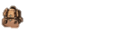 8 / 200
전투력
공격력
1,234,567
1,234,567
생명력
방어력
1,234,567
1,234,567
세트 효과
불멸의 버서커 세트
2세트 : 공격력 +200
3세트 : 치명타확률 +3%
5세트 : 회피율 +5%
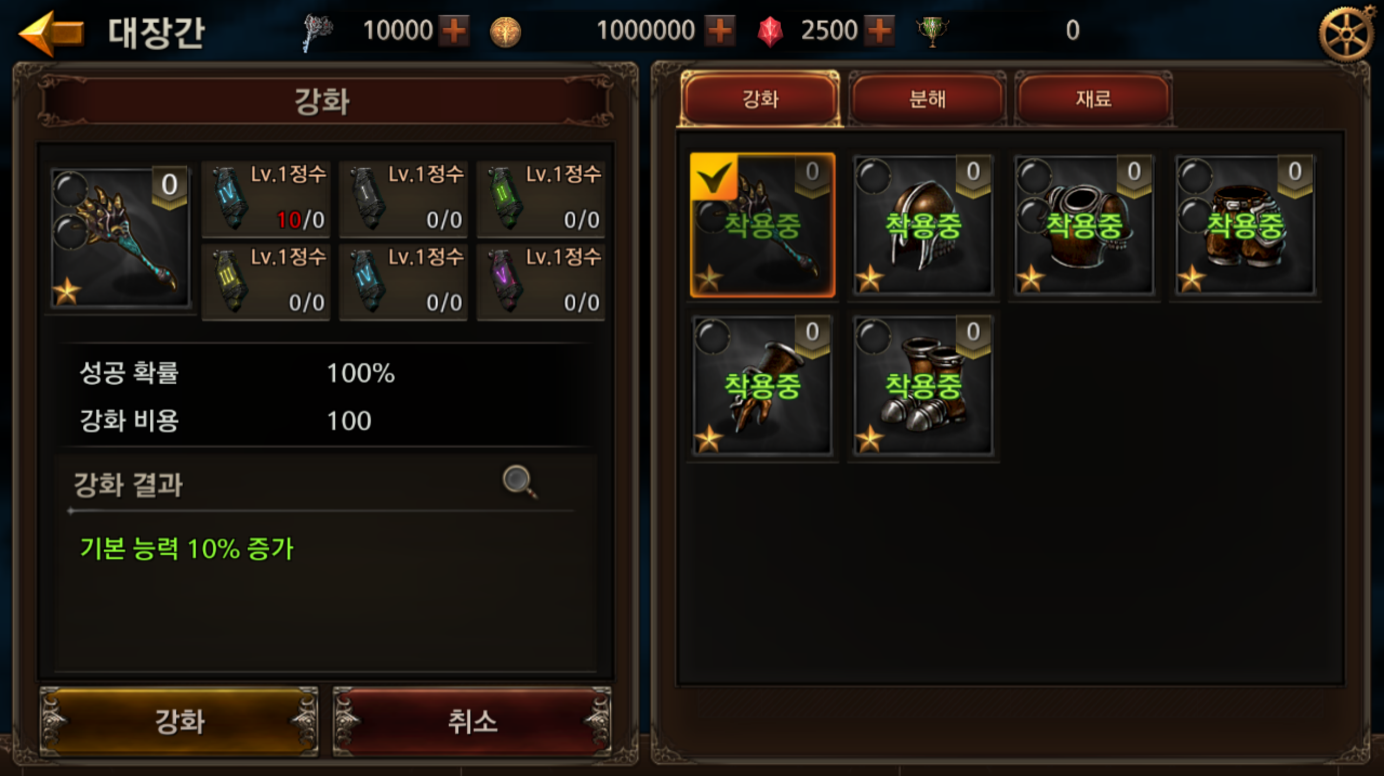 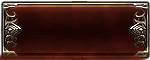 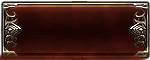 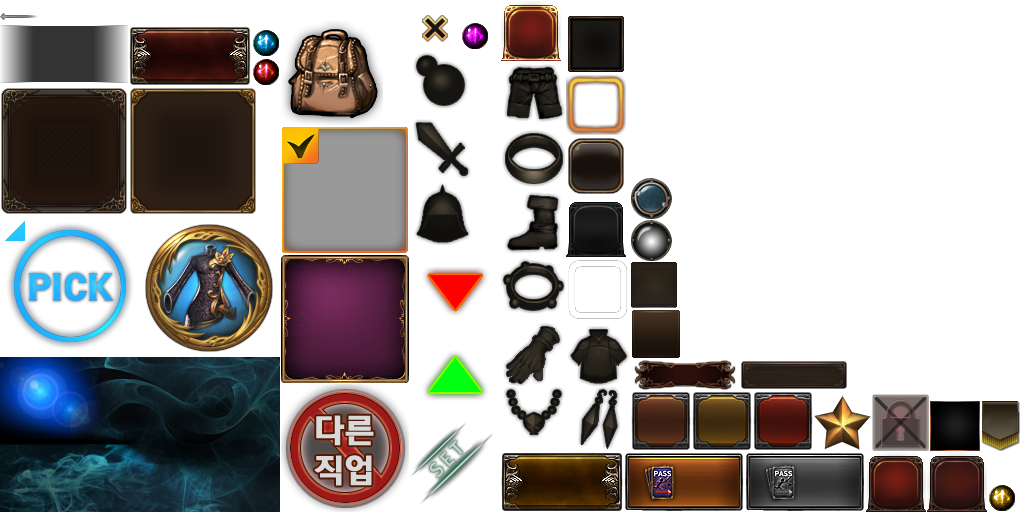 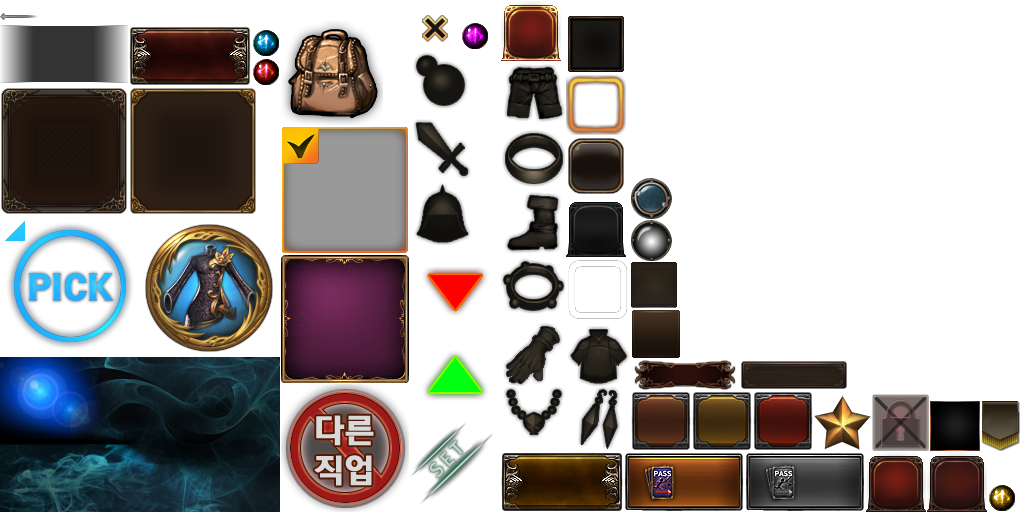 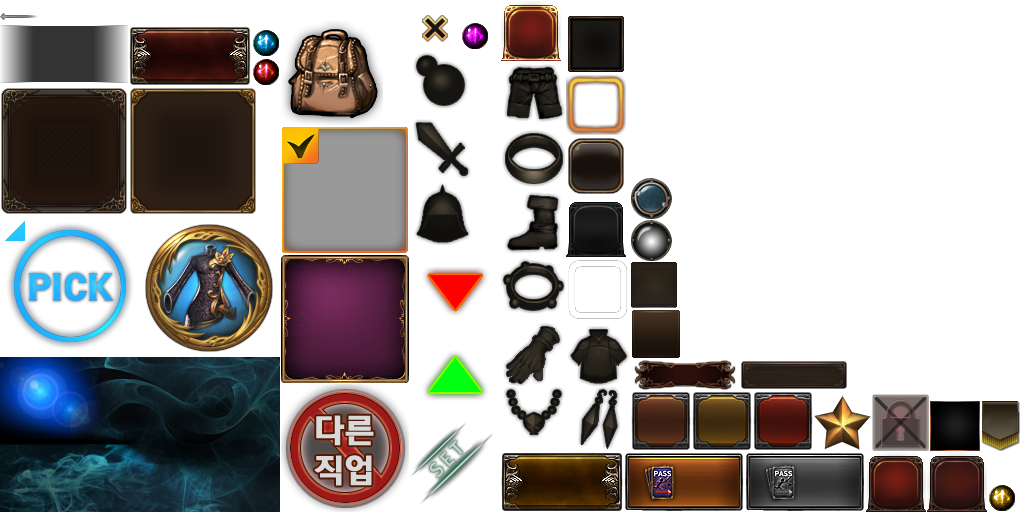 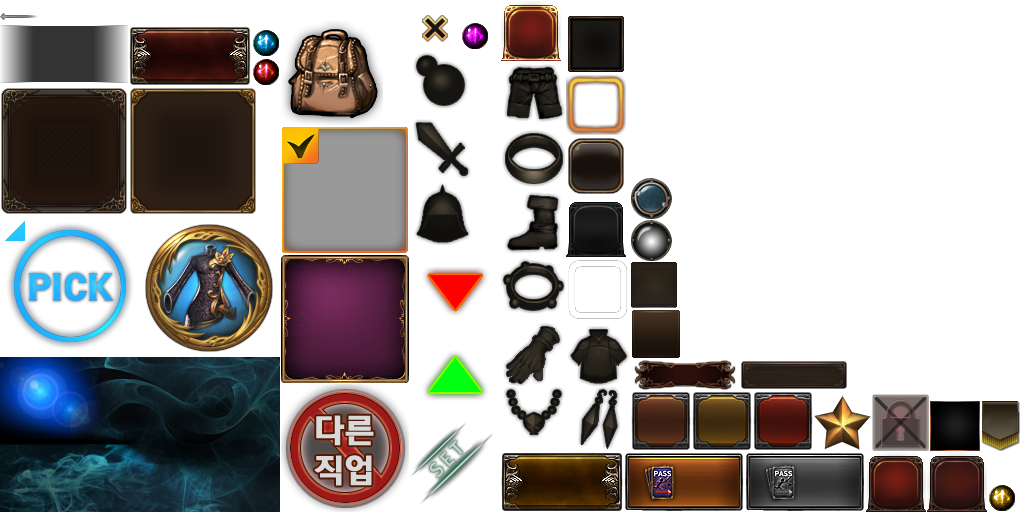 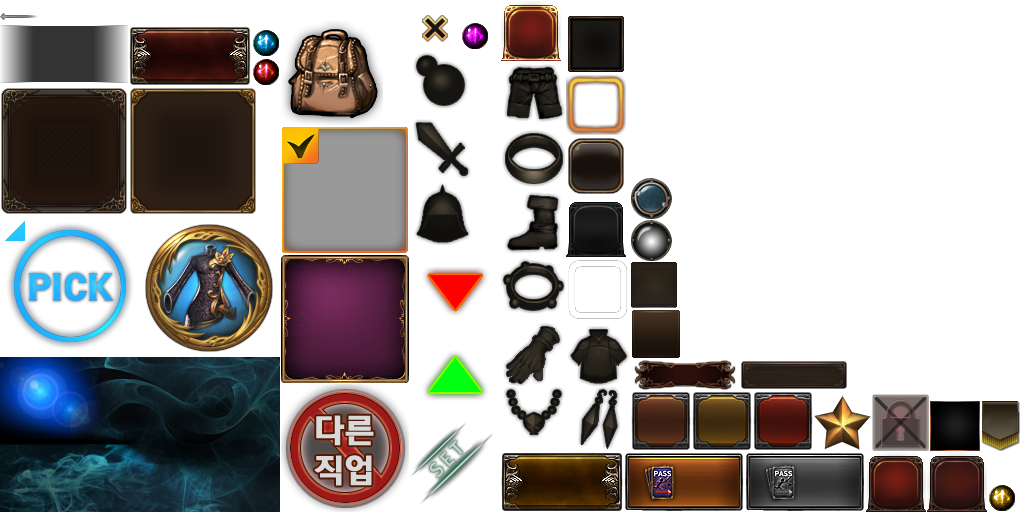 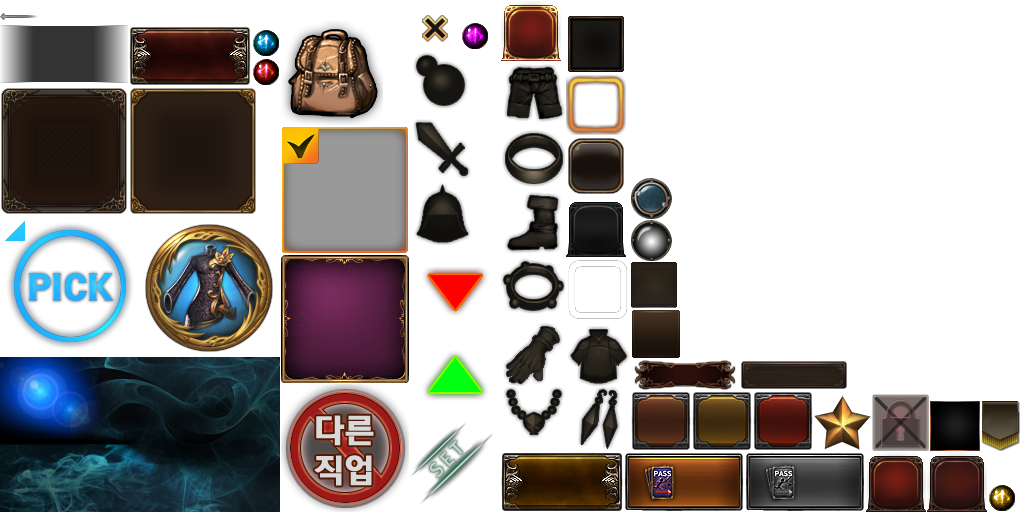 일괄분해
일괄판매
강화
해제
Set
Set